بسم الله الرحمن الرحيم
قال تعالى ” وقل رب زدني علما ”
ربي اشرح لي صدري ويسر لي أمري واحلل عقدة من لساني يفقهوا قولي
أ / محمد طلال - نيوهورايزن تبوك 0559260849
IT- Cambridge
1
يقدمه لكم
م / محمد طلال بدير
أ / محمد طلال - نيوهورايزن تبوك 0559260849
IT- Cambridge
2
مقدمة الحاسب الالي
شهادة كامبردج 
في مهارات تقنية المعلومات
أ / محمد طلال - نيوهورايزن تبوك 0559260849
IT- Cambridge
3
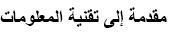 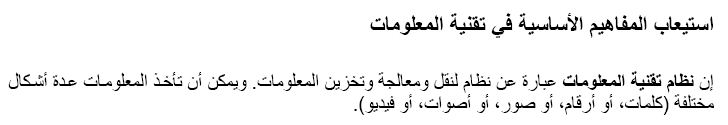 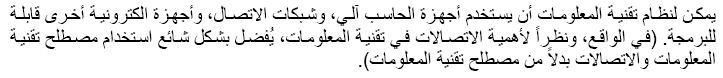 أ / محمد طلال - نيوهورايزن تبوك 0559260849
IT- Cambridge
4
ما هو جهاز الحاسب الآلي ؟
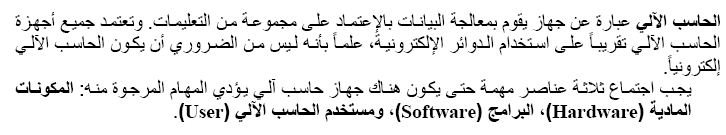 أ / محمد طلال - نيوهورايزن تبوك 0559260849
IT- Cambridge
5
أنواع أجهزة الحاسب الآلي ؟
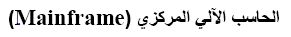 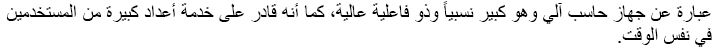 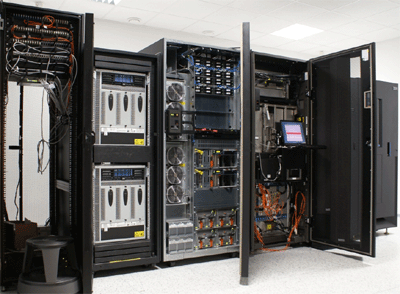 أ / محمد طلال - نيوهورايزن تبوك 0559260849
IT- Cambridge
6
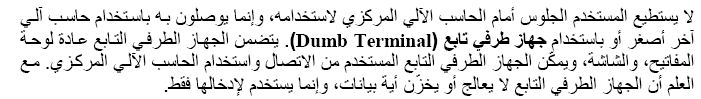 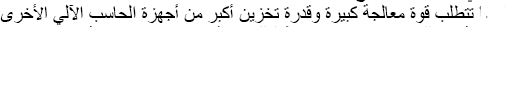 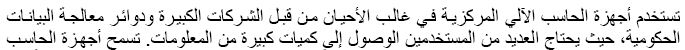 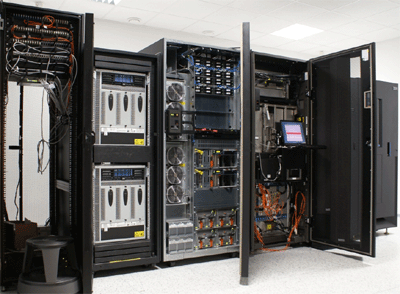 أ / محمد طلال - نيوهورايزن تبوك 0559260849
IT- Cambridge
7
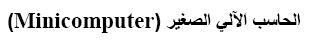 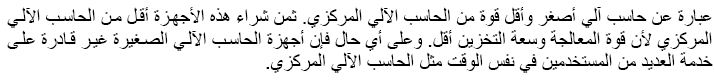 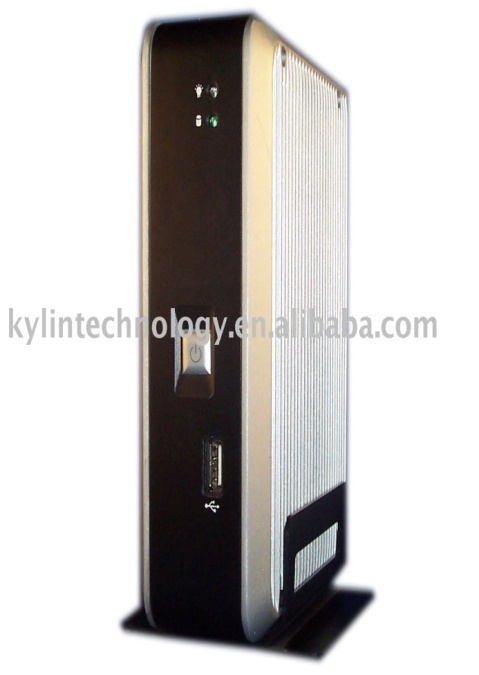 أ / محمد طلال - نيوهورايزن تبوك 0559260849
IT- Cambridge
8
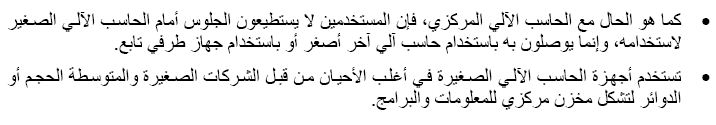 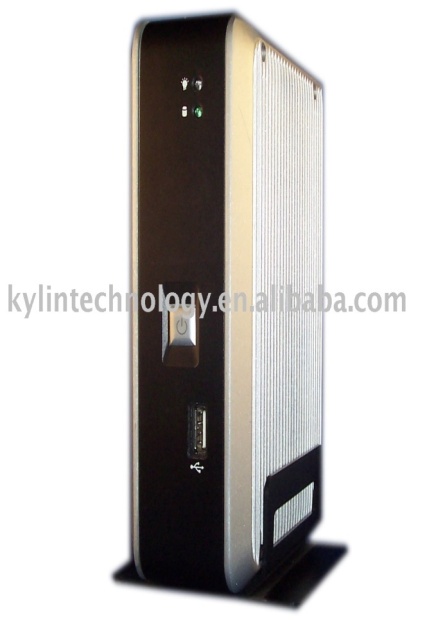 أ / محمد طلال - نيوهورايزن تبوك 0559260849
IT- Cambridge
9
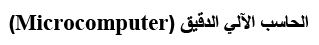 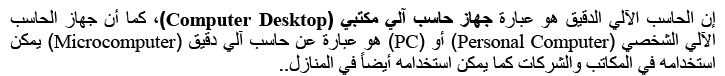 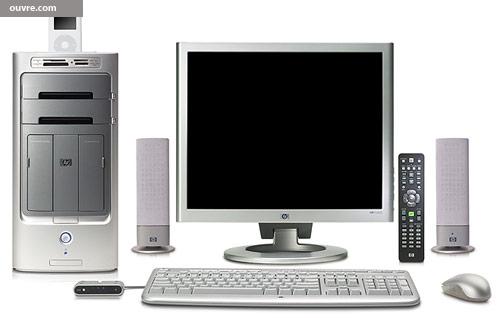 أ / محمد طلال - نيوهورايزن تبوك 0559260849
IT- Cambridge
10
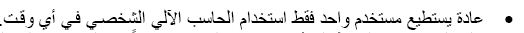 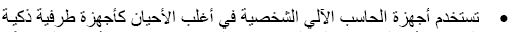 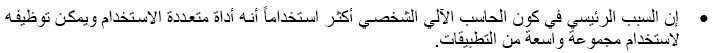 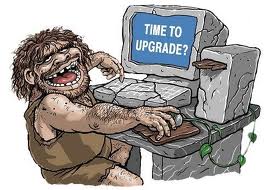 أ / محمد طلال - نيوهورايزن تبوك 0559260849
IT- Cambridge
11
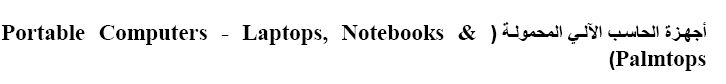 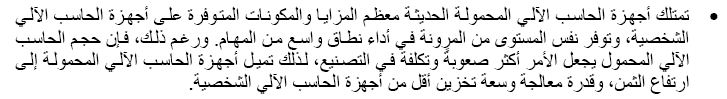 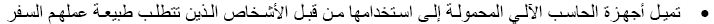 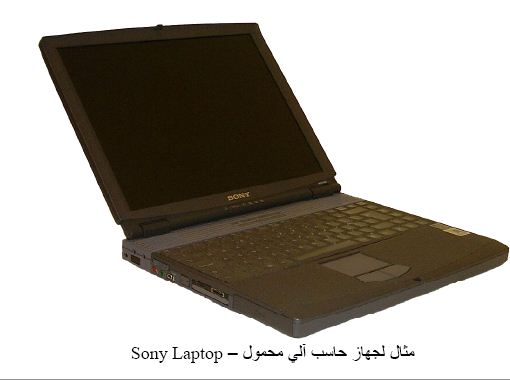 أ / محمد طلال - نيوهورايزن تبوك 0559260849
IT- Cambridge
12
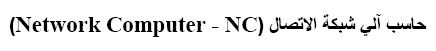 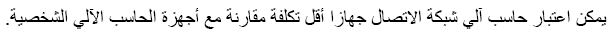 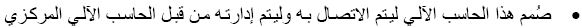 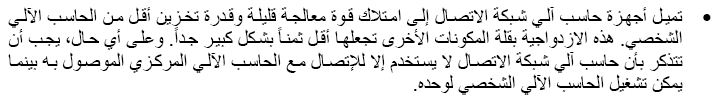 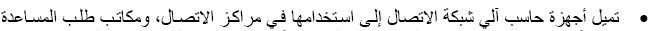 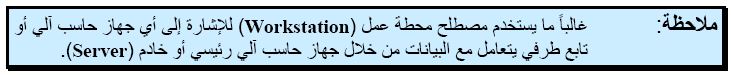 أ / محمد طلال - نيوهورايزن تبوك 0559260849
IT- Cambridge
13
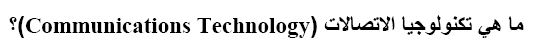 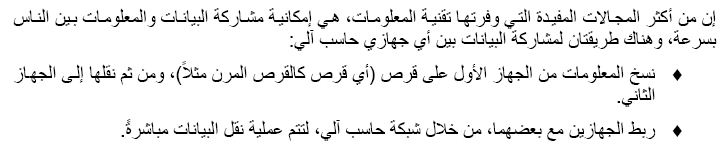 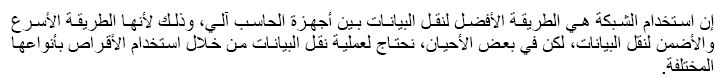 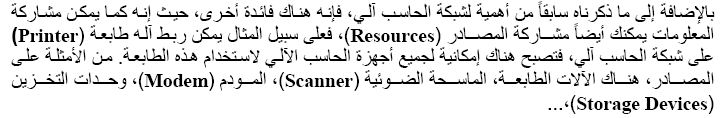 أ / محمد طلال - نيوهورايزن تبوك 0559260849
IT- Cambridge
14
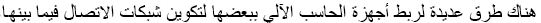 1
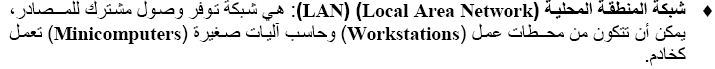 2
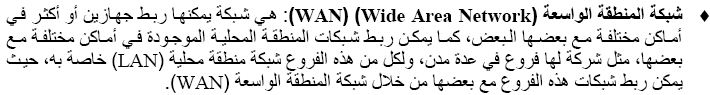 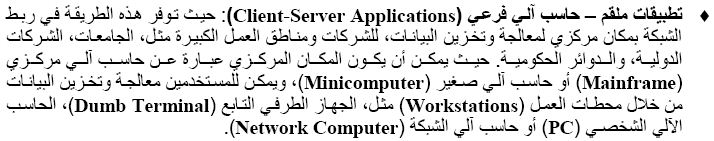 3
أ / محمد طلال - نيوهورايزن تبوك 0559260849
IT- Cambridge
15
4
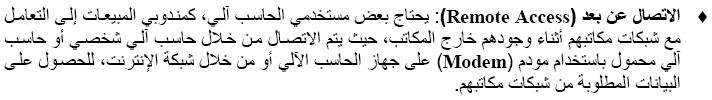 5
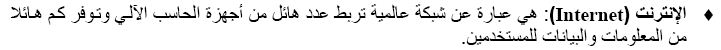 أ / محمد طلال - نيوهورايزن تبوك 0559260849
IT- Cambridge
16
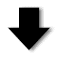 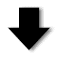 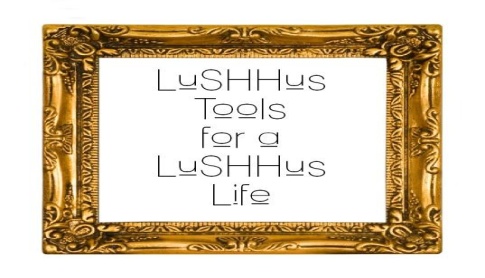 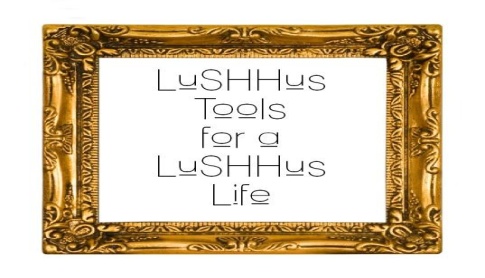 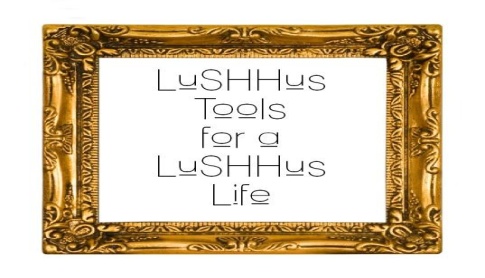 إدخال
معالجة
إخراج
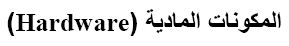 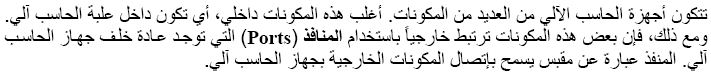 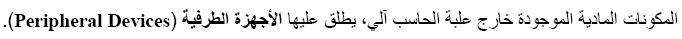 أ / محمد طلال - نيوهورايزن تبوك 0559260849
IT- Cambridge
17
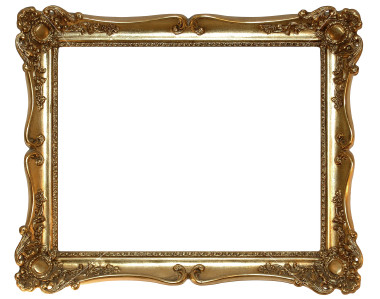 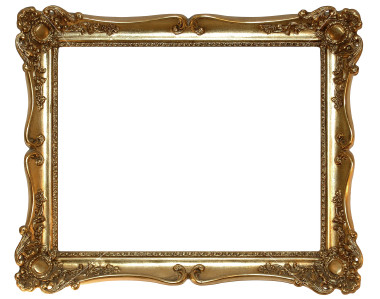 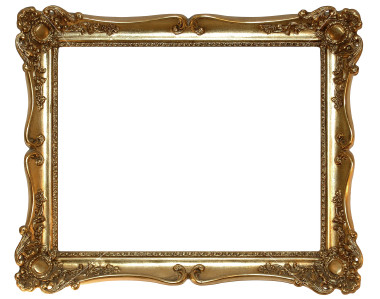 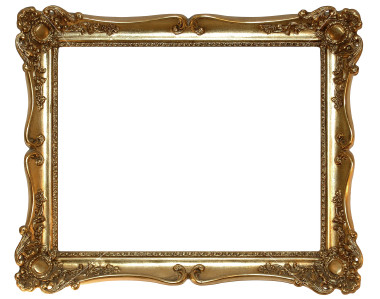 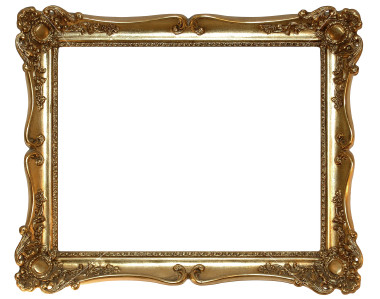 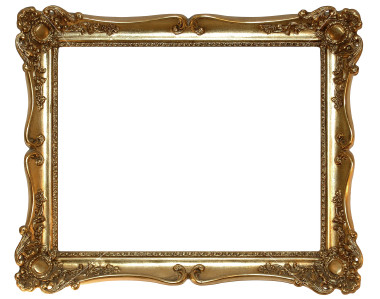 وحدات  إدخال 
Input Units
الذاكرة 
RAM
المعالج 
CPU
وحدات  الإخراج 
Output Units
الذاكرة 
ROM
التخزين 
Storage
المكونات المادية Hardware
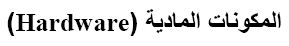 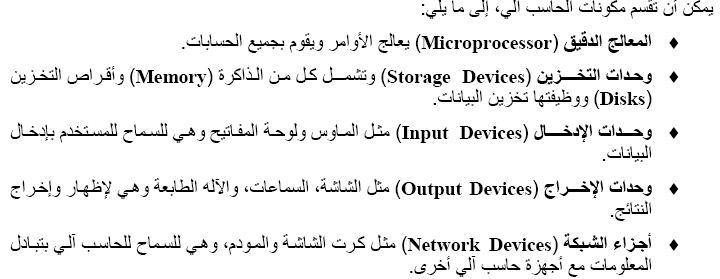 أ / محمد طلال - نيوهورايزن تبوك 0559260849
IT- Cambridge
19
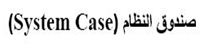 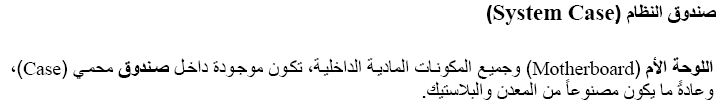 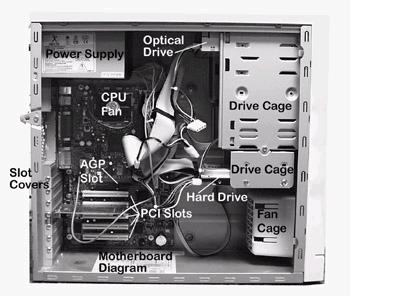 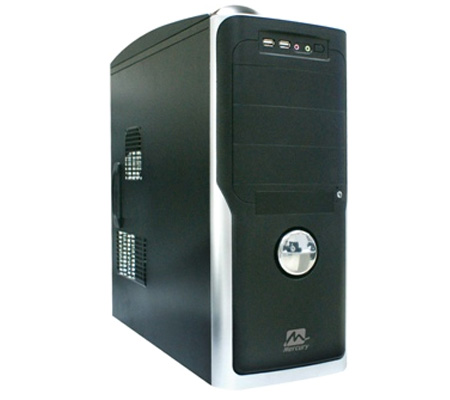 أ / محمد طلال - نيوهورايزن تبوك 0559260849
IT- Cambridge
20
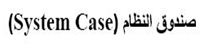 ويحتوي الصندوق على صمامات تشير إلى حالة الحاسب الآلي (LEDs)
(Light Emitting Diodes) .
وحدات الإدخال
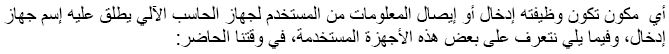 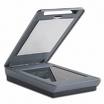 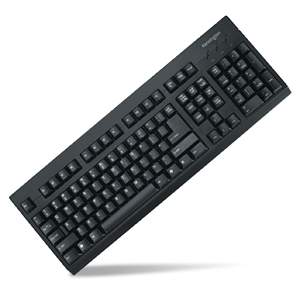 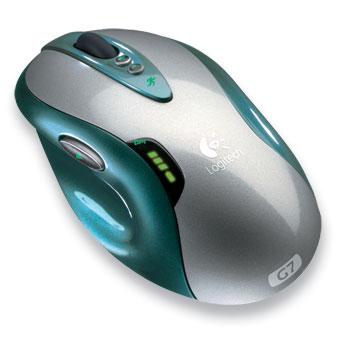 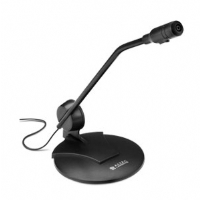 ماسح ضوئي
لوحة مفاتيح
ماوس
مايك
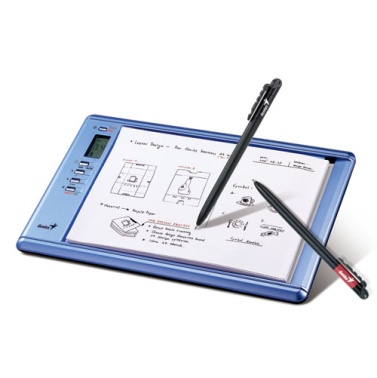 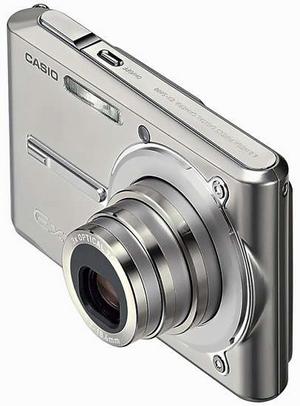 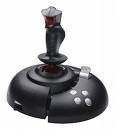 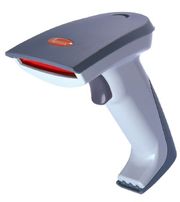 القلم الضوئي
عصا التحكم
بار كود
الكاميرا الرقمية
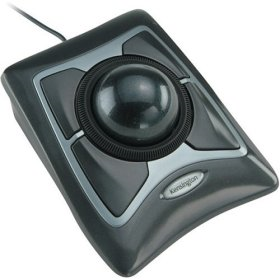 كرة التعقب
وحدات الإخراج
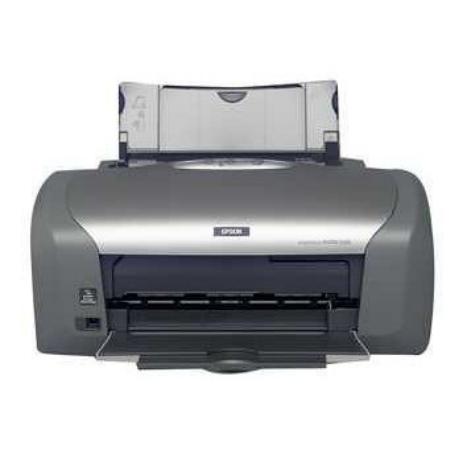 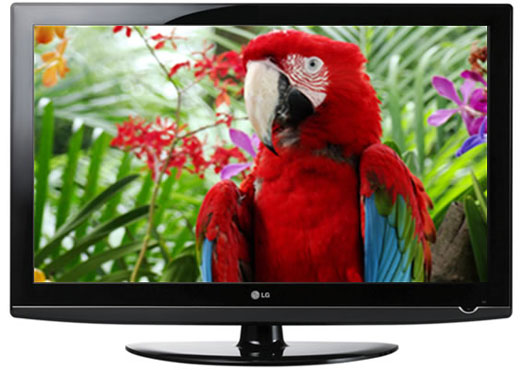 الطابعة
الشاشة
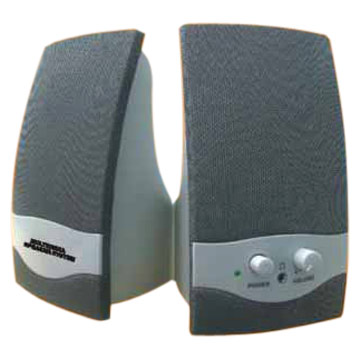 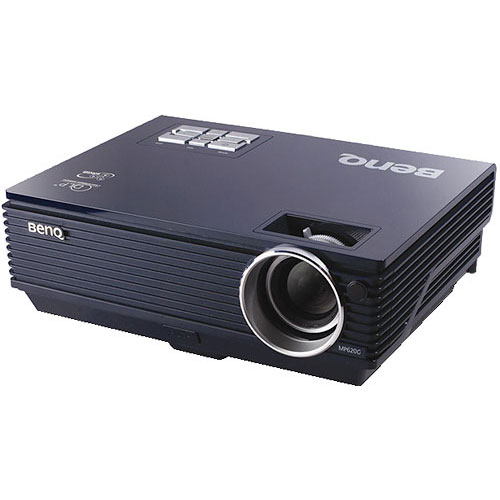 السماعات
جهاز عرض
لتظهر البيانات على الشاشة, يجب توفر ما يلي :
بطاقة الرسومات (Graphics Card) .
وحدات الإظهار المرئي (VDU-Visual Display Unit), مثل الشاشات, وهما نوعان :
أنواع الشاشات
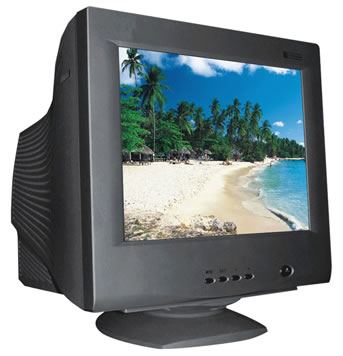 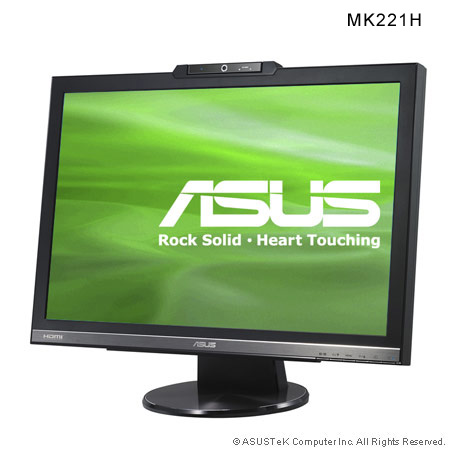 تقاس دقة الشاشة بـ البكسل .
CRT Cathode Ray Tube
LCD
Liquid Crystal Display
أنواع الطابعات ( Printer )
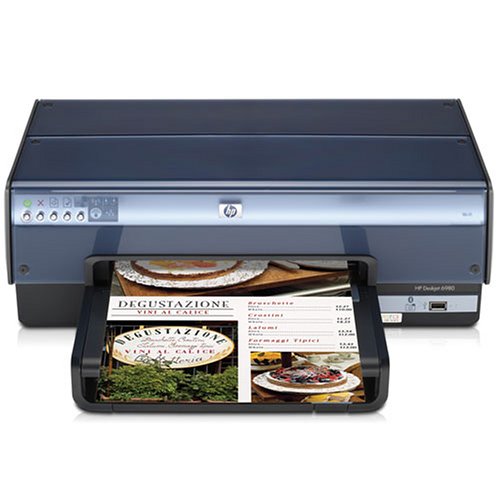 تعرف هذه الطابعات أحياناً بالطابعات الخطيّة أو السطرية, لأنها تطبع سطر واحد في نفس الوقت .
1
نافثة الحبر 
Inkjet
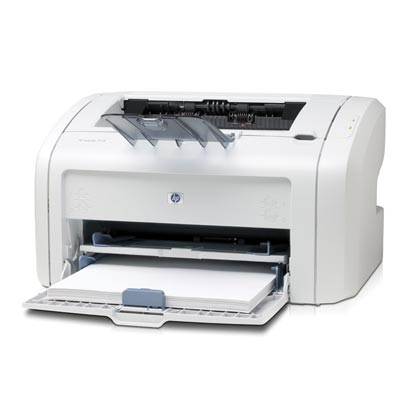 2
ليزر
Laser
تعرف طابعات الليزر بأنها طابعات الصفحات (Page Printers) نظراً لكونها تطبع الصفحات بالكامل .
وتتميز بسرعة الطباعة وجودة الطباعة مقارنة مع طابعات نافثة الحبر .
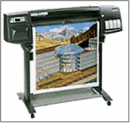 3
الراسمات  
Plotter
مبدأ عملها يكون عن طريق رسم خطوط على قطعة من الورق بواسطة أقلام مثبتة على ذراع ميكانيكي, ومثال على ذلك رسم شدّة الهزة الأرضية .
4
نفس طابعات نفث الحبر .
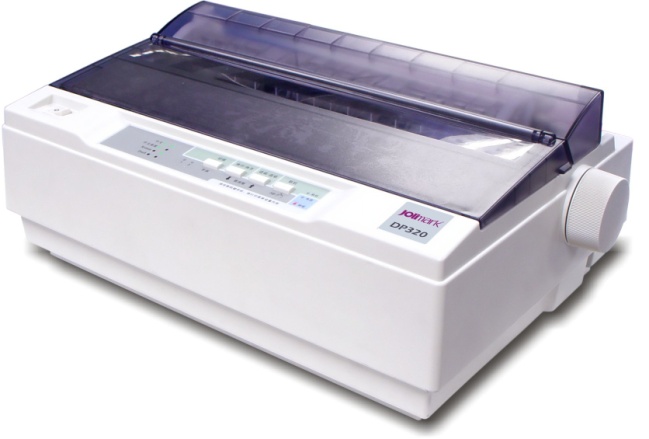 نافثة الفقاعات
Bubble-jet
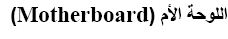 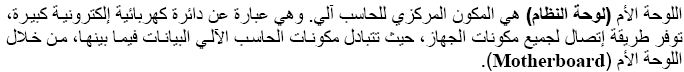 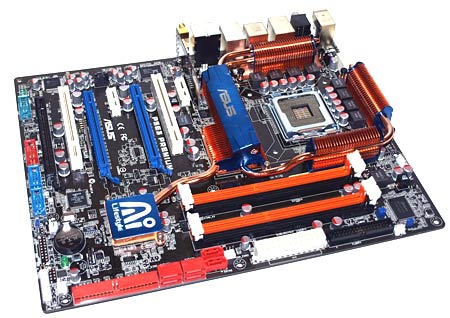 أ / محمد طلال - نيوهورايزن تبوك 0559260849
IT- Cambridge
30
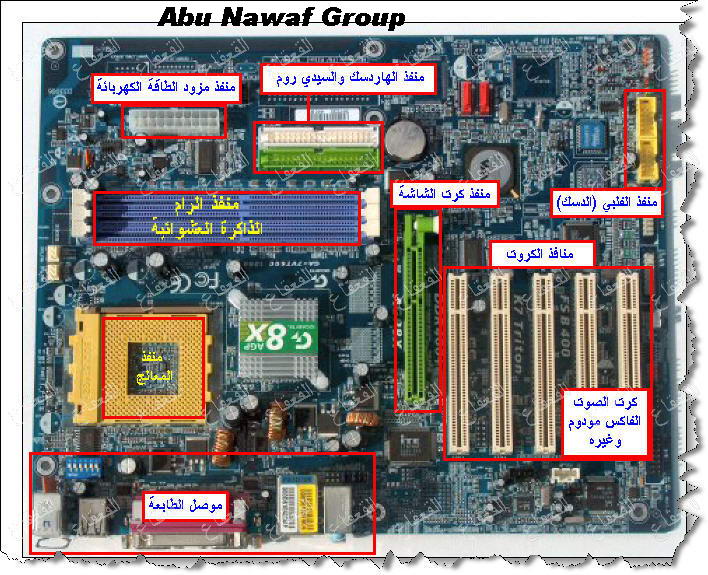 أ / محمد طلال بدير - نيوهورايزن تبوك
IT- Cambridge
31
أ / محمد طلال - نيوهورايزن تبوك 0559260849
IT- Cambridge
31
شقوق اللوحة الأم
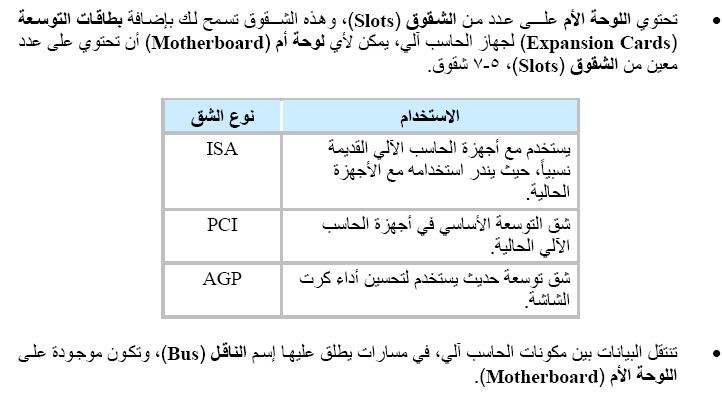 أ / محمد طلال - نيوهورايزن تبوك 0559260849
IT- Cambridge
32
منافذ اللوحة الأم
منافذ اللوحة الأم
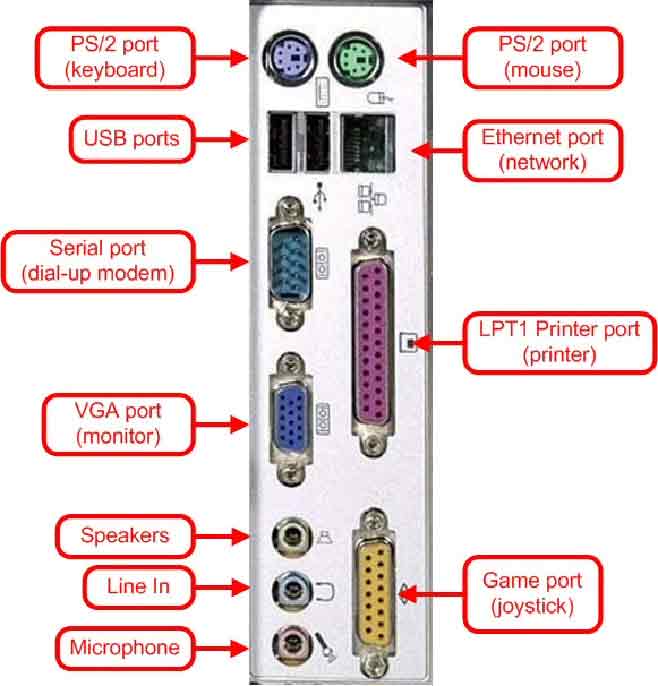 أ / محمد طلال - نيوهورايزن تبوك 0559260849
IT- Cambridge
33
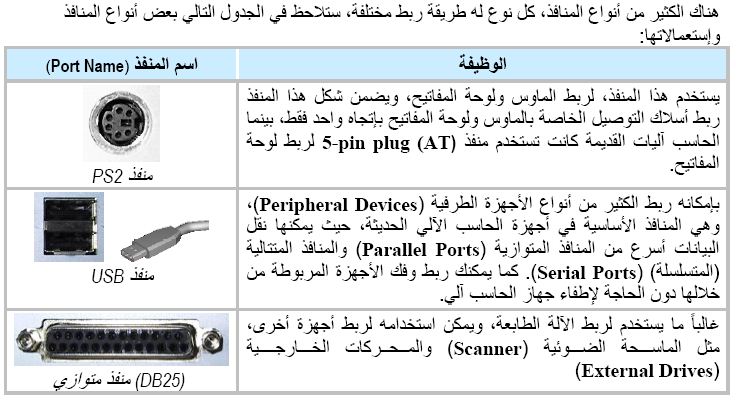 أ / محمد طلال - نيوهورايزن تبوك 0559260849
IT- Cambridge
34
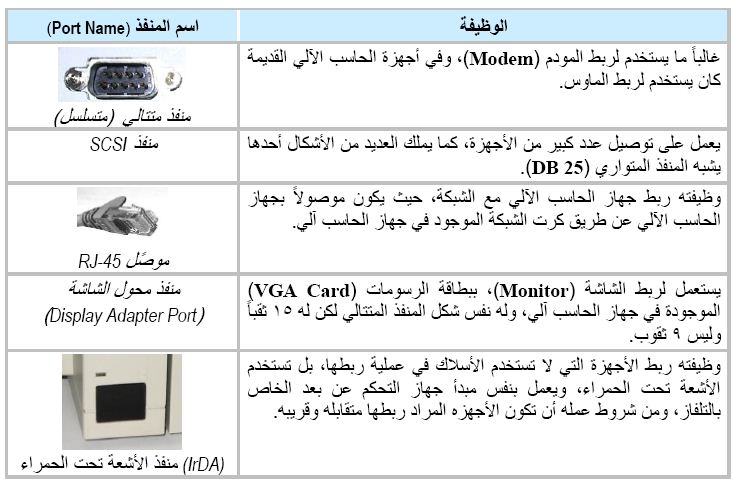 أ / محمد طلال - نيوهورايزن تبوك 0559260849
IT- Cambridge
35
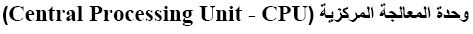 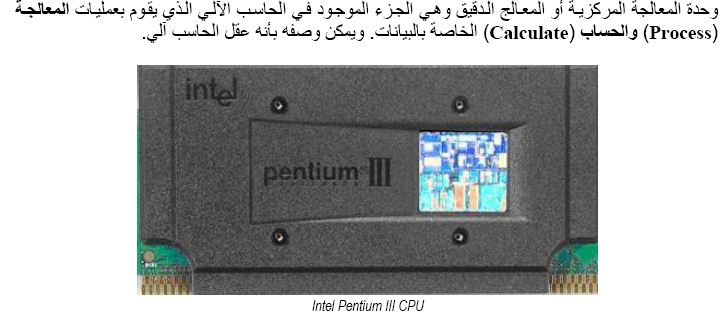 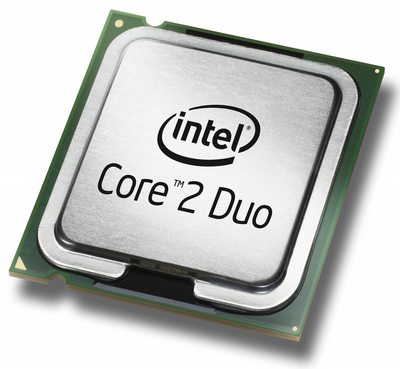 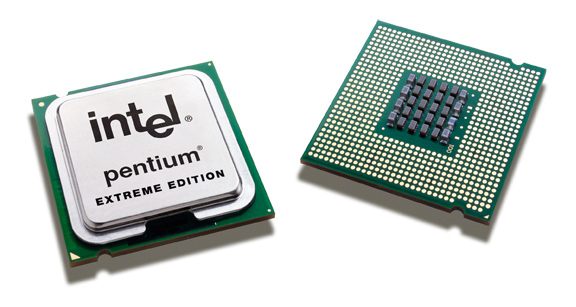 أ / محمد طلال - نيوهورايزن تبوك 0559260849
IT- Cambridge
36
وحدة المعالجة المركزية
الوظيفة     إجراء العمليات الحسابية  ( المعالجة )

أهم الشركات المصنعة
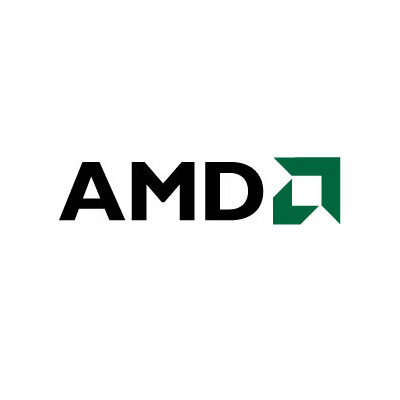 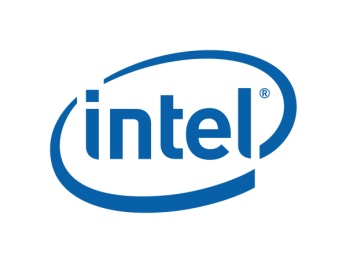 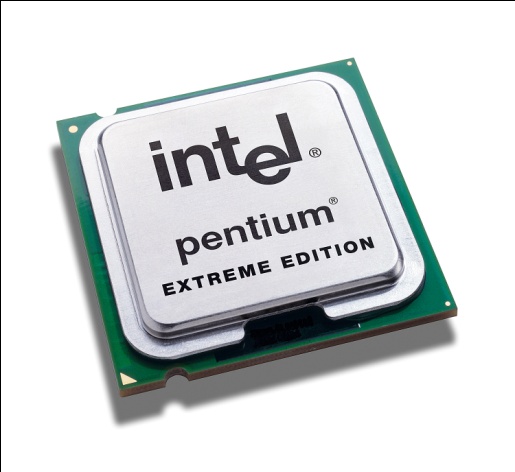 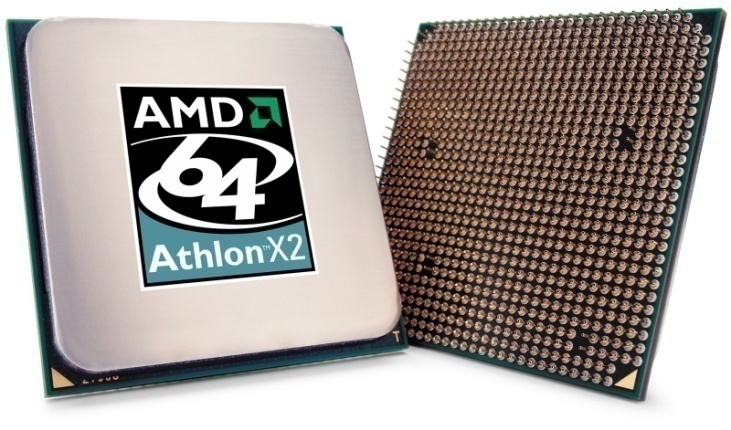 وحدة المعالجة المركزية
أهم أنواع المعالجات




وحدة قياس سرعة الحاسب Hertz – MHZ - GHZ
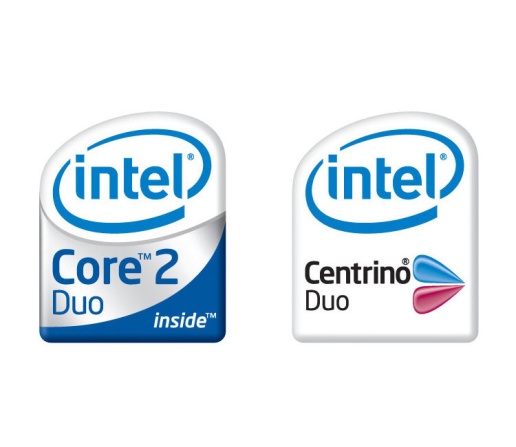 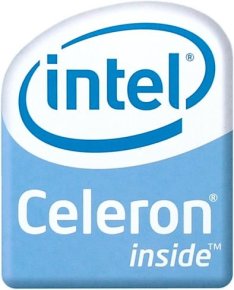 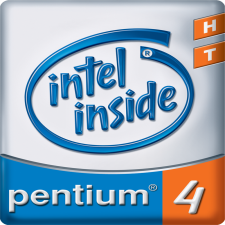 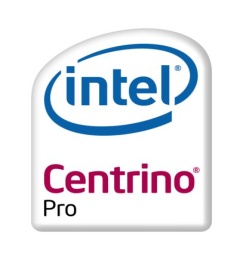 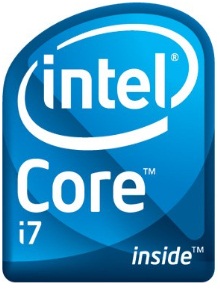 مكونات المعالج
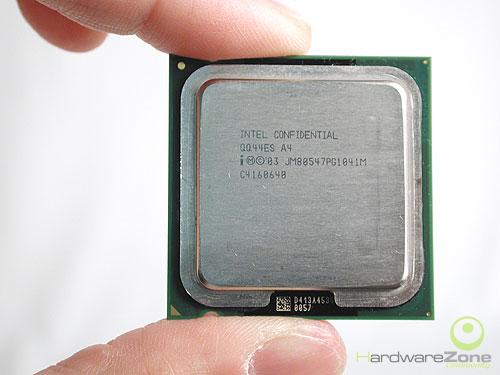 CU
السجلات
A
L
U
الذاكرة كاش
وحدة قياس ذاكرة الحاسب
بت (Bit) هي خلية تخزن قيمة منطقية واحدة إما 0  أو 1
بايت (Byte) = 8 بت 
كيلو بايت ( KB  ك.ب ) = 1024 بايت
ميجا بايت ( MB  م.ب ) = 1024 كيلو بايت 
جيجا بايت ( GB غ.ب ) = 1024 ميجا بايت
تيرا بايت (TB ت.ب) = 1024 جيجا بايت
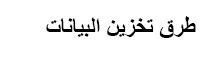 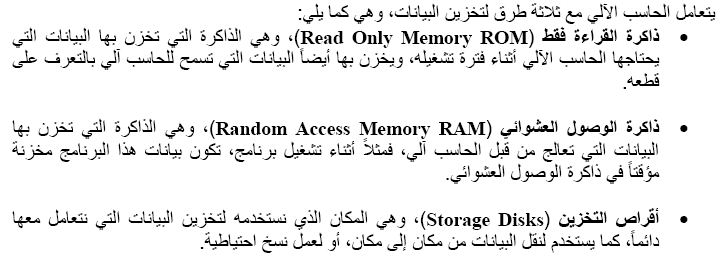 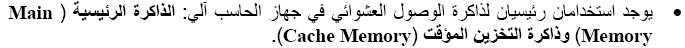 أ / محمد طلال - نيوهورايزن تبوك 0559260849
IT- Cambridge
41
أجهزة التخزين
1     القرص الصلب 
 يعتبر أكبر مساحة تخزين بالحاسب 
السعه متعددة مثل 320 جيجابايت
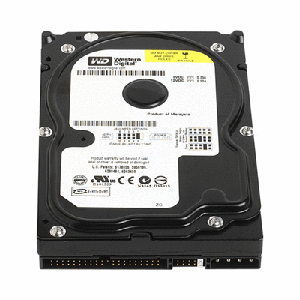 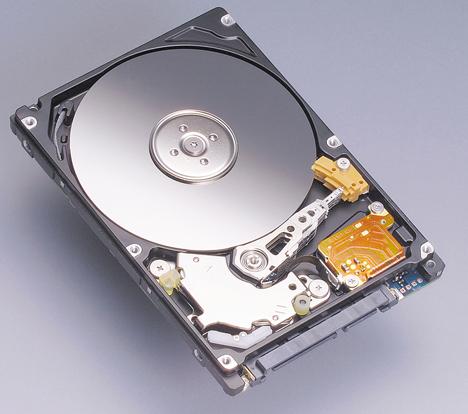 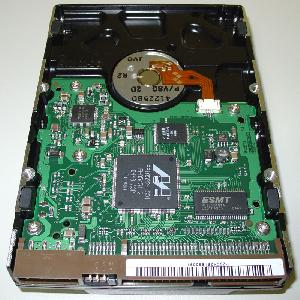 أجهزة التخزين
2     القرص المدمج 
السعه 4.7 جيجابايت
      17 جيجابايت
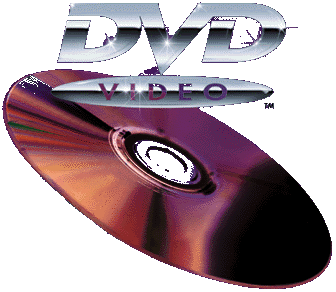 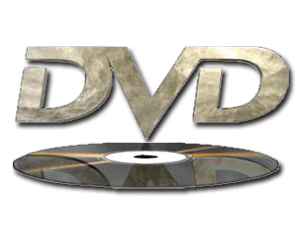 أجهزة التخزين
3     القرص المضغوط 
 السعه 700 ميجابايت
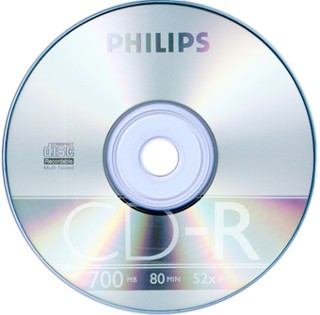 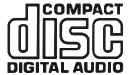 أجهزة التخزين
4     القرص المرن
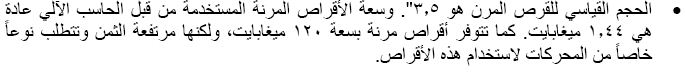 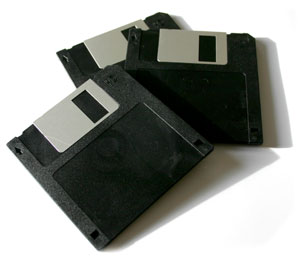 أجهزة التخزين
5     Flash Memory ( USB) 
  السعة متعددة منها 1 و 2 و 8 و 16 جيجابايت
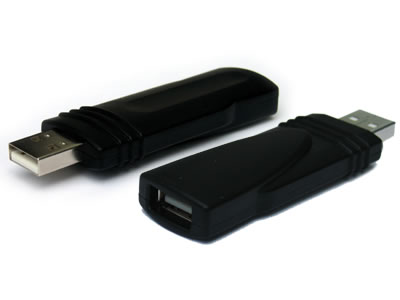 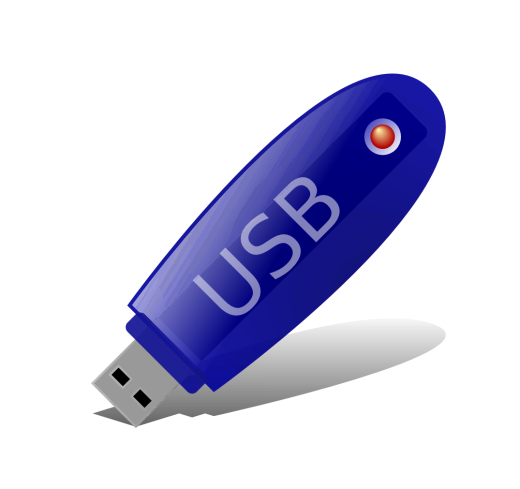 الذاكرة RAM
هي ذاكرة الوصول العشوائي 
تخزن البيانات المدخلة 
مؤقتة
بمجرد انقطاع التيار الكهربائي يحذف ما البيانات 
تعلب دور كبير في زيادة سرعة الحاسب
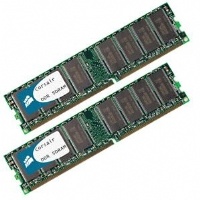 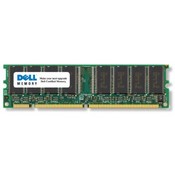 الذاكرة Cache
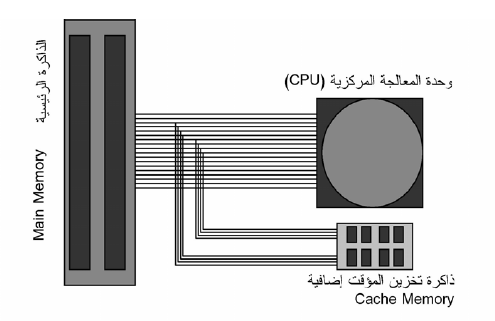 الذاكرة ROM
هي ذاكرة القراءة فقط
تخزن معلومات الأجهزة
لا يمكن التعديل ولا الحذف
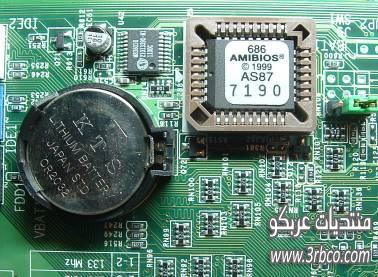 مقارنة أجهزة الحاسب الآلي
الأداء أو السرعة (Speed)
السعة (Capacity)
الإستخدام (Usability)
أ / محمد طلال - نيوهورايزن تبوك 0559260849
IT- Cambridge
50
معالجة المشاكل الأساسية للمكونات المادية
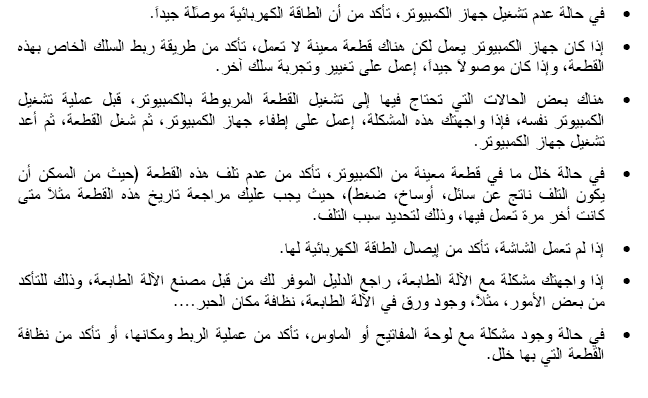 أ / محمد طلال - نيوهورايزن تبوك 0559260849
IT- Cambridge
51
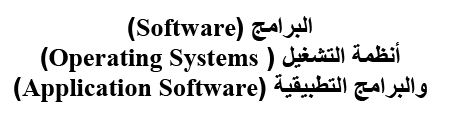 1     نظام التشغيل 
 وسيلة الربط بين المستخدم والحاسب الآلي
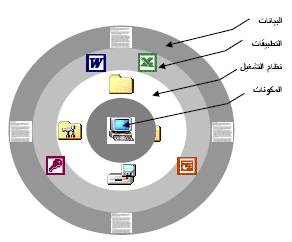 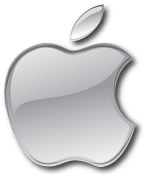 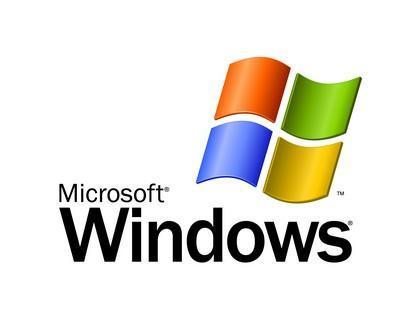 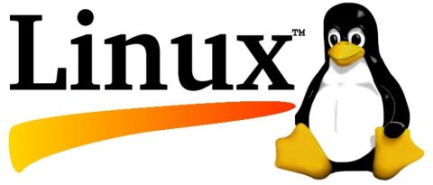 الميزات الأساسية لنظام التشغيل
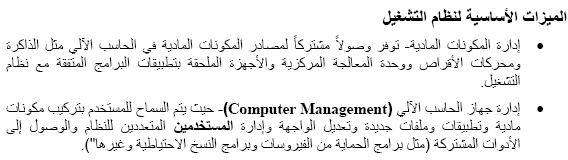 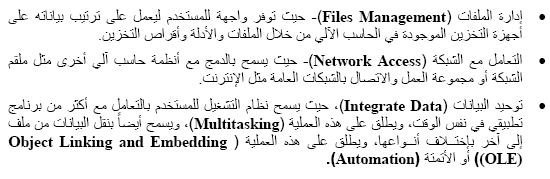 أ / محمد طلال - نيوهورايزن تبوك 0559260849
IT- Cambridge
53
مقارنة بين Dos  و Windows
شاشة سوداء 
تستخدم واجهة خط الأوامر
 ( Command Line )
تنفيذ أمر واحد في المرة الواحدة
متعدد المهام 
واجهة المستخدم الرسومية GUI
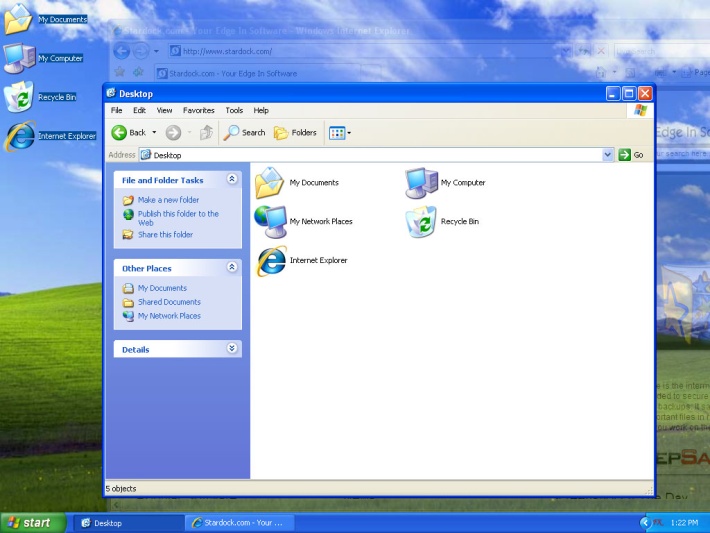 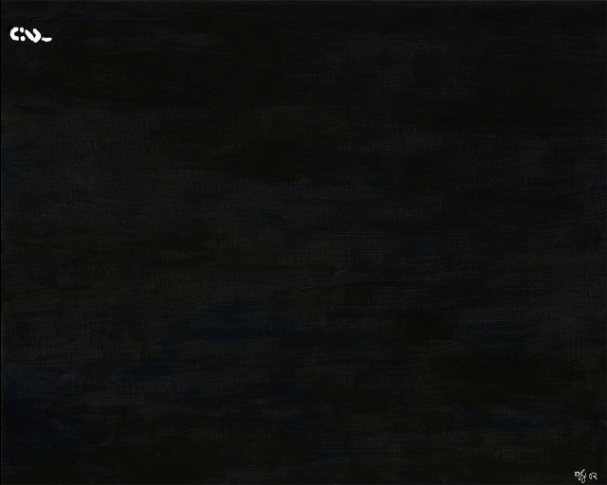 دوس
ويندوز
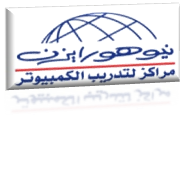 أ / محمد طلال - نيوهورايزن تبوك 0559260849
NewHorizon - Tabouk
IT- Cambridge
54
أشكال البرامج التطبيقية
2     البرامج
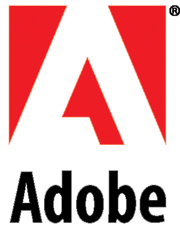 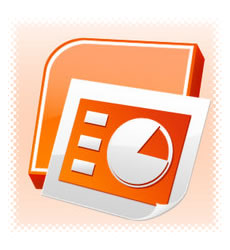 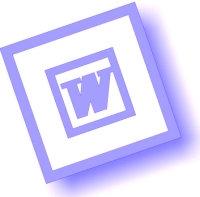 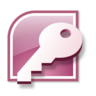 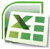 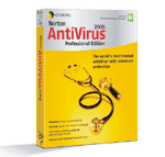 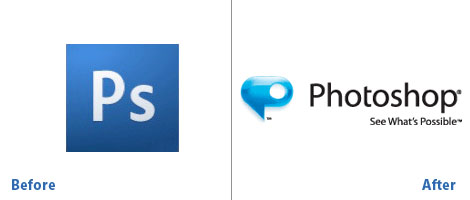 أشكال البرامج التطبيقية
3     لغات البرمجة
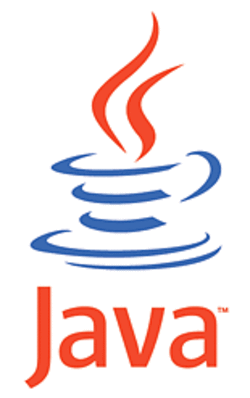 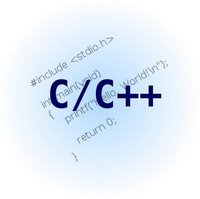 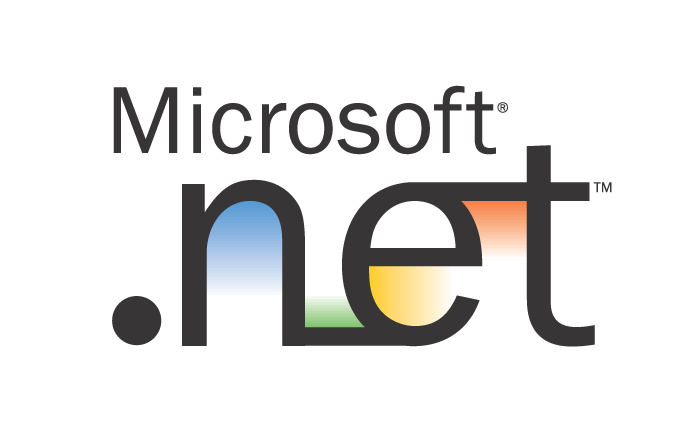 Oracle
البرامج المجانية
البرنامج المجاني (Freeware)
هو برنامج متاح بدون مقابل مالي، وتشمل الأمثلة الشائعة مستعرضات الويب مثل مايكروسوفت إنترنت إكسبلورر و متنقل نيت سكيب.

البرنامج شبه المجاني (Shareware)
هي برامج يمكنك تثبيتها بدون رسوم مالية حتى تتمكن من تقييمه لفترة زمنية محددة. إذا قررت الاستمرار في استخدام البرنامج بعد هذه الفترة يجب عليك تسجيله وعادة ما يكون ذلك مجاناً، وعندما تسجل البرنامج فإنه عادة ما تصبح مؤهلاً لخصائص ودعم إضافيان
تطوير الأنظمة
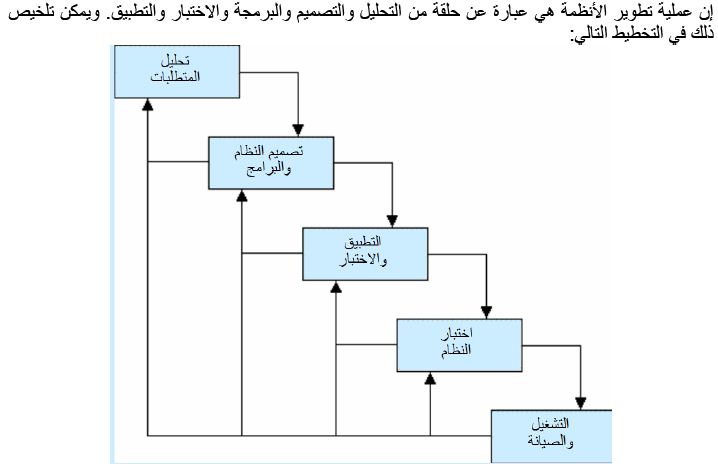 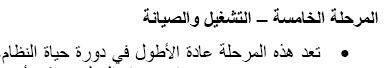 أ / محمد طلال - نيوهورايزن تبوك 0559260849
IT- Cambridge
58
شبكات الحاسب الآلي
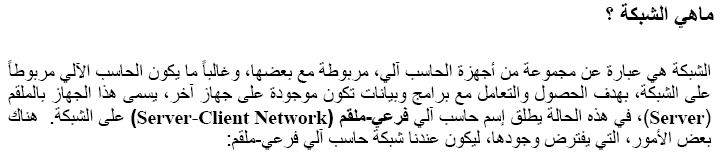 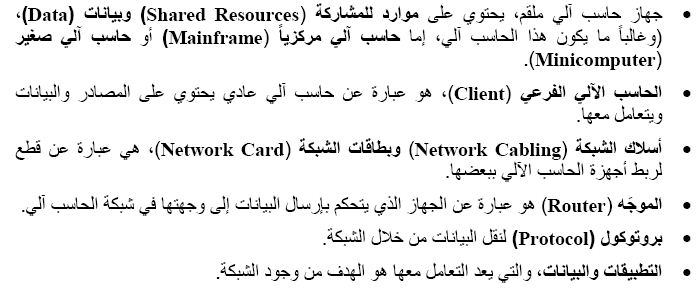 أ / محمد طلال - نيوهورايزن تبوك 0559260849
IT- Cambridge
59
الشبكات
مجموعة من الأجهزة المتصلة مع بعضها البعض
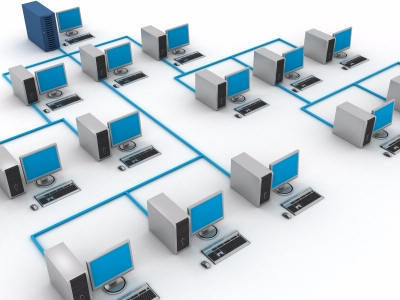 أنواع وحجم الشبكات
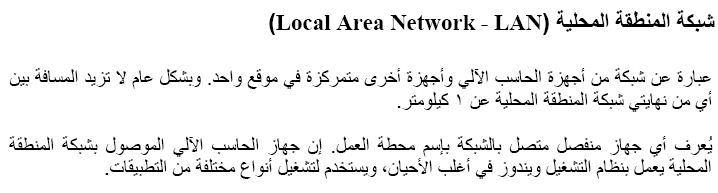 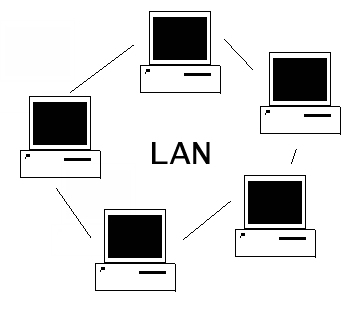 الشبكة محلية النطاق ( LAN)
أمثلة الشبكة المحلية   الانترانت 
هي شبكة محلية لا تسمح لمستخدمين خارجيين بالاتصال 
هدفها الرئيسي مشاركة معلومات وموارد الشركة بين الموظفين
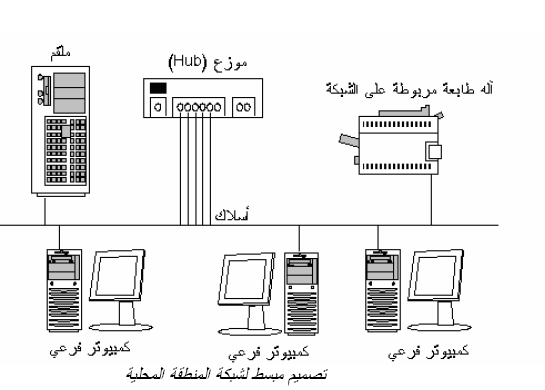 الشبكة محلية النطاق ( LAN)
أمثلة الشبكة المحلية   الاكسترانت 
تسمى أيضا الشبكة الخارجية 
هي شبكة محلية تسمح لمستخدمين خارجيين بالاتصال 
تتيح  مشاركة معلومات وموارد الشركة مع وكلات خارجية
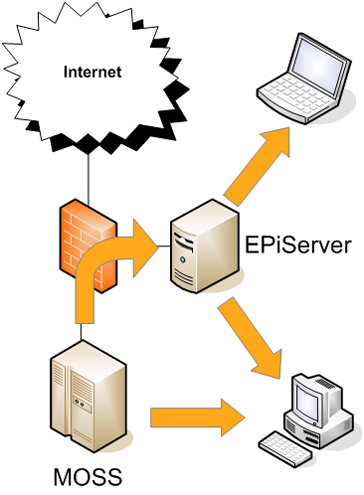 مكونات الشبكة محلية النطاق ( LAN)
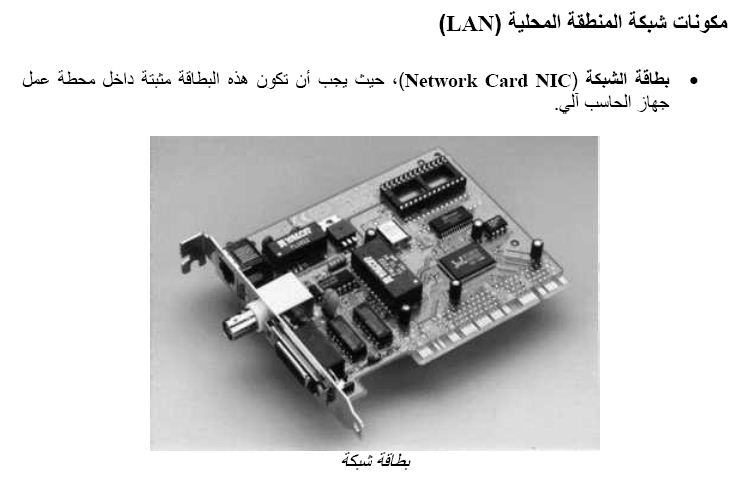 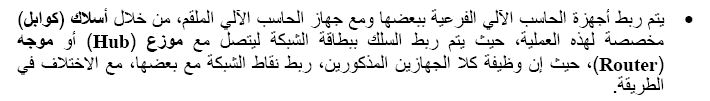 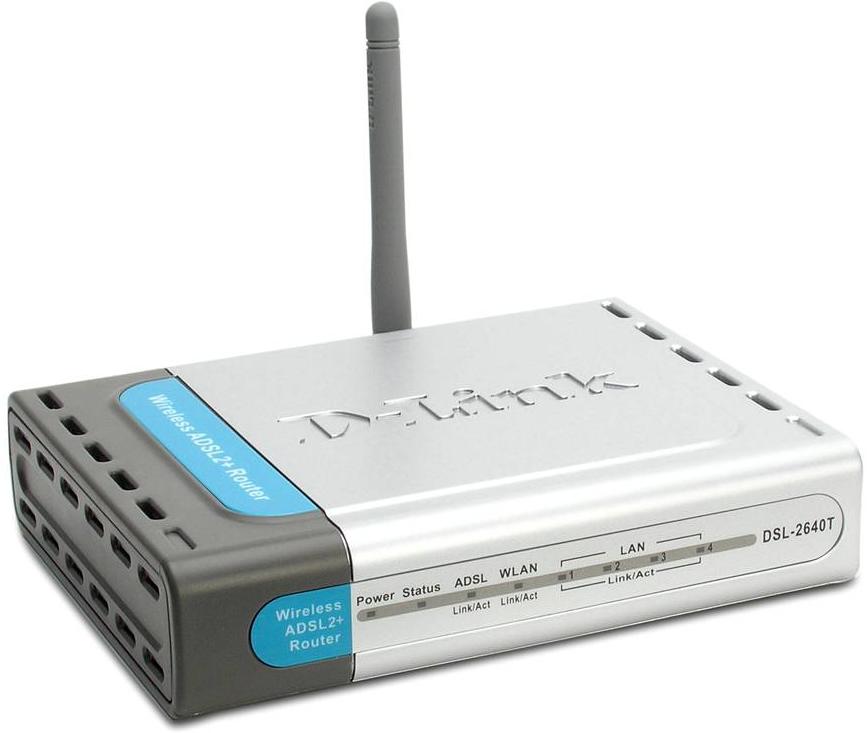 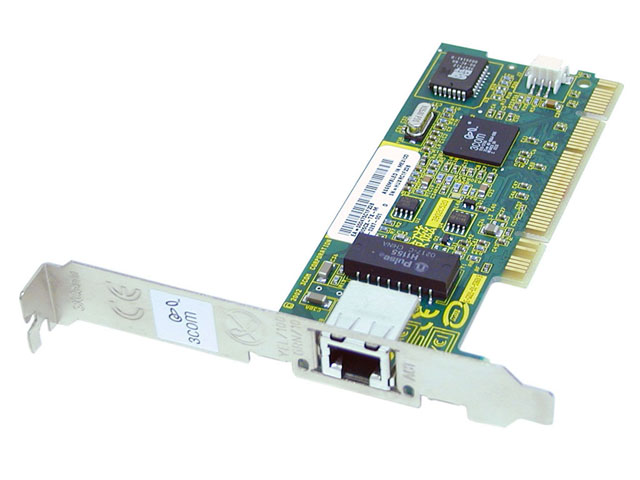 أ / محمد طلال - نيوهورايزن تبوك 0559260849
IT- Cambridge
64
الشبكة واسعة النطاق ( WAN)
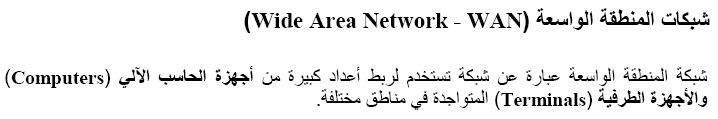 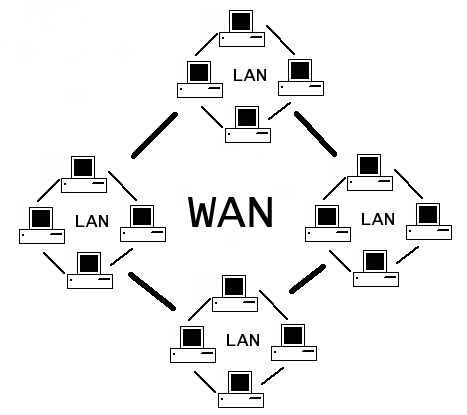 شبكة تغطي منطقة جغرافية عريضة
الشبكة واسعة النطاق ( WAN)
أمثلة الشبكة الواسعة النطاق
  ( الانترنت ) :
تسمى أيضا الشبكة العنكبوتية 
شبكة من الحواسب حول أرجاء العالم
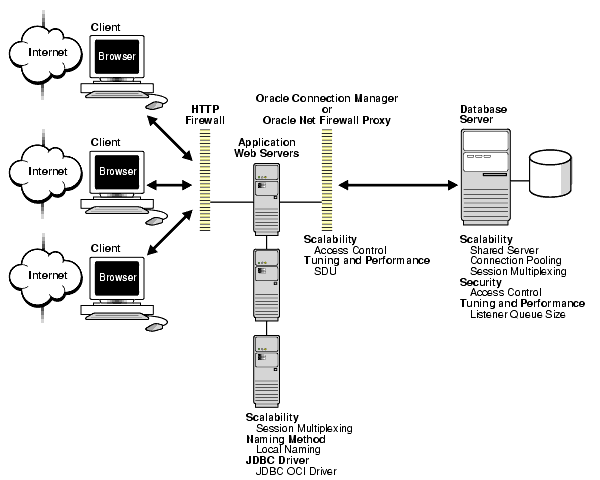 مجموعة عمل أجهزة الحاسب الآلي
عبارة عن مجموعة من أجهزة الحاسب الآلي المتصلة على الشبكة, التي يمكنها مشاركة البيانات (الملفات والمجلدات) والمصادر .
فوائد مجموعات عمل أجهزة الحاسب الآلي
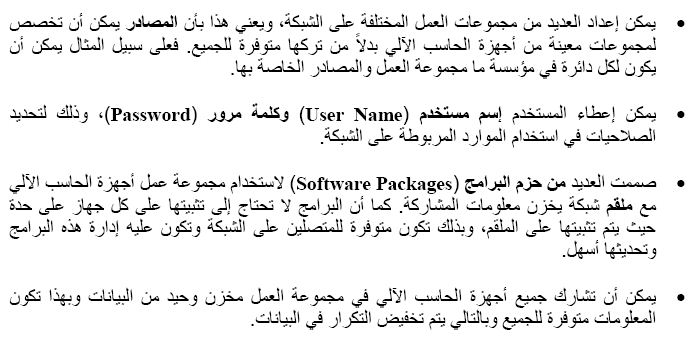 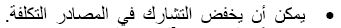 أ / محمد طلال - نيوهورايزن تبوك 0559260849
IT- Cambridge
68
حسنات استخدام الشبكة
الأمن
 الاتصالات
السرعة 
الوصول 
التوفير في اتكاليف
سيئات استخدام الشبكة
الخصوصية
 الفيروسات 
الملكية
الإعداد والصيانة
شبكة الهاتف والحاسب الآلي
من دون استعمال نظام الهاتف العمومي ستكون الشبكات واسعة النطاق محدودة جدا 
اهم التقنيات المستعملة لإرسال بيانات الحاسب عبر نظام الهاتف
شبكة الهاتف المبدلة العمومية  PSTN 
         	      (Public Switched Telephone Network)
الشبكة الرقمية للخدمات المتكاملة ISDN  
    		(Integrated Services Digital Network)
خط المشترك الرقمي غير المتماثل ADSL 
		(Asymmetric Digital Subscriber Line)
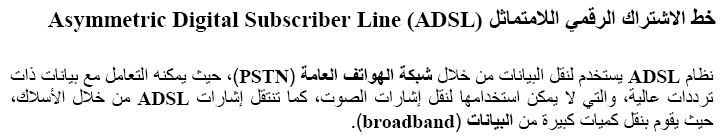 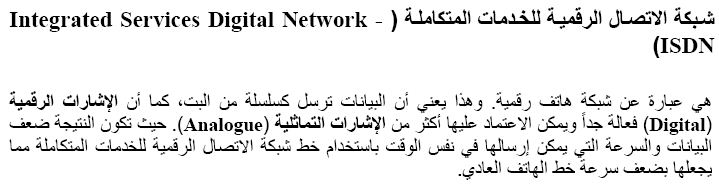 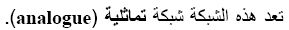 أ / محمد طلال - نيوهورايزن تبوك 0559260849
IT- Cambridge
72
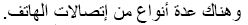 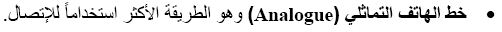 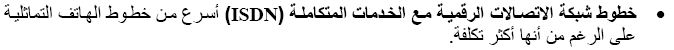 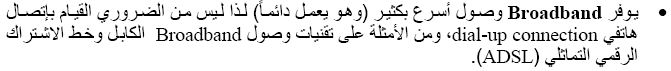 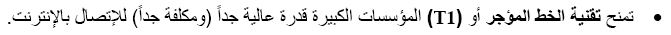 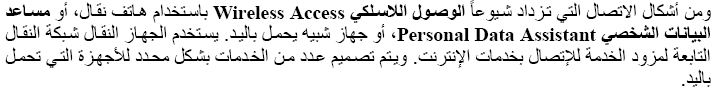 أ / محمد طلال - نيوهورايزن تبوك 0559260849
IT- Cambridge
73
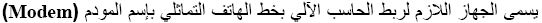 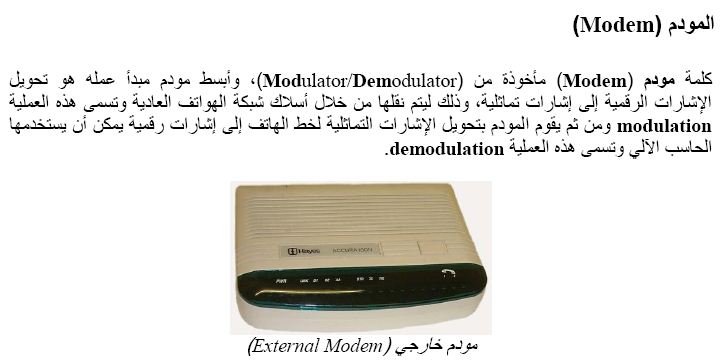 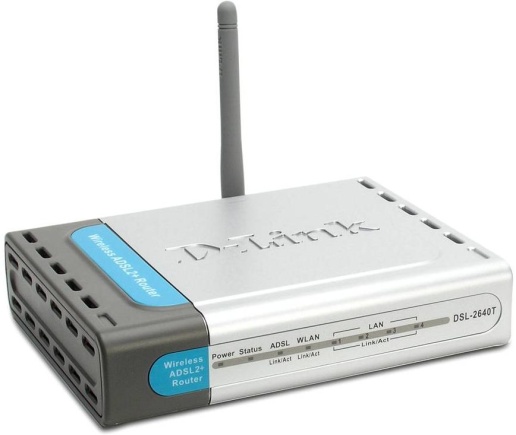 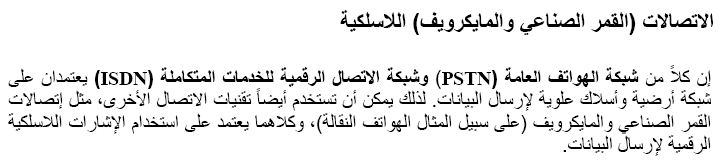 أ / محمد طلال - نيوهورايزن تبوك 0559260849
IT- Cambridge
74
تلكس
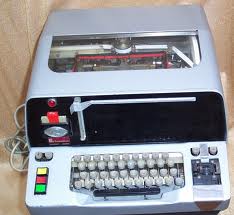 عبارة عن طريقة أخرى تمكنك من إرسال واستقبال الرسائل المطبوعة عن طريق خط الهاتف
يمكن إرسالها واستقبالها فقط من قبل الأفراد والشركات التي تشترك في خدمة التلكس.
يمكنك فقط استخدام مجموعة محددة من الرموز في رسائل التلكس
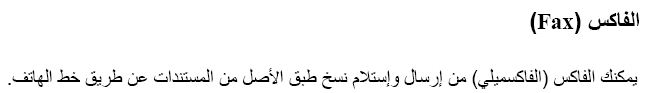 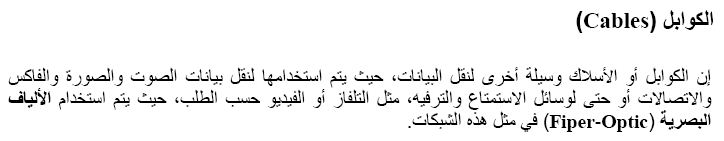 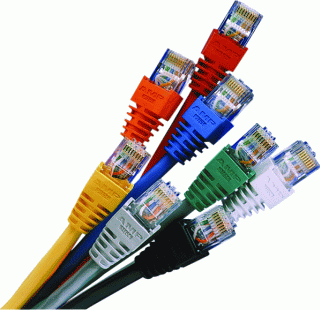 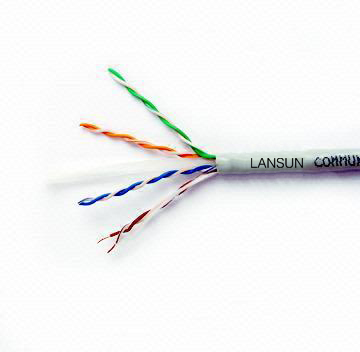 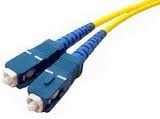 أ / محمد طلال - نيوهورايزن تبوك 0559260849
IT- Cambridge
76
تكنولوجيا الاتصالات
تستخدم شبكات الاتصالات لإرسال البيانات بين أجهزة الكمبيوتر والشبكات.
  تجد أدناه بعض الأمثلة لاستخدامات اتصالات الشبكات:
ربط أجهزة الكمبيوتر والملقمات على شبكة منطقة واسعة.
ربط الشبكات المختلفة التي تكوّن الإنترنت .
تمكين المستخدمين للاتصال بالإنترنت، واسترجاع المعلومات وإرسال الرسائل .
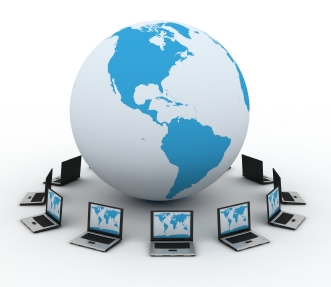 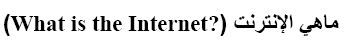 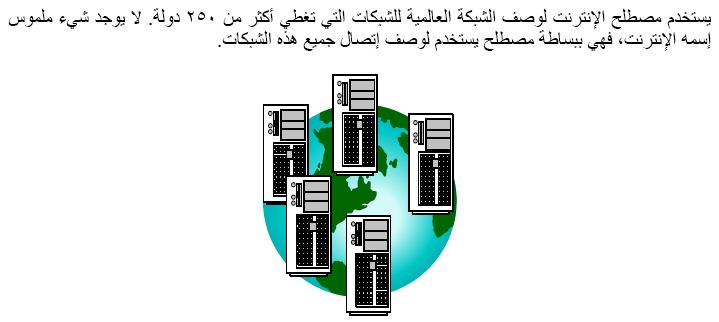 أ / محمد طلال - نيوهورايزن تبوك 0559260849
IT- Cambridge
78
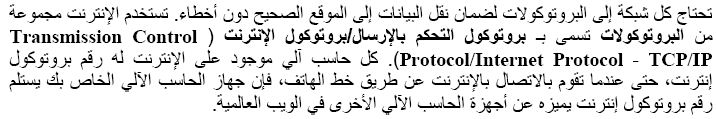 أ / محمد طلال - نيوهورايزن تبوك 0559260849
IT- Cambridge
79
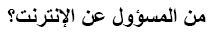 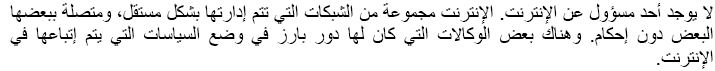 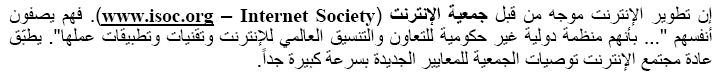 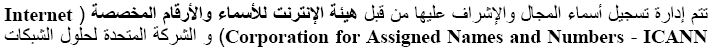 أ / محمد طلال - نيوهورايزن تبوك 0559260849
IT- Cambridge
80
لماذا تستخدم الانترنت
محرك بحث
شبكة الويب العالمية
البريد الإلكتروني
المحادثات / إرسال رسائل نصية
بروتوكول نقل الملفات FTP
الاجتماع عبر الانترنت ( Conferencing )
مجموعة الأخبار / لوحة الإعلانات / مجموعات النقاش
Telnet
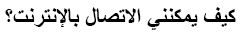 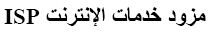 1
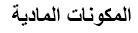 2
أ / محمد طلال - نيوهورايزن تبوك 0559260849
IT- Cambridge
82
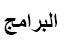 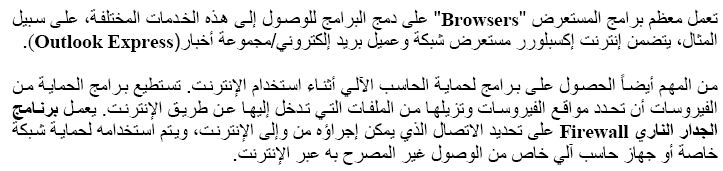 أ / محمد طلال - نيوهورايزن تبوك 0559260849
IT- Cambridge
83
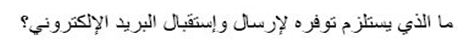 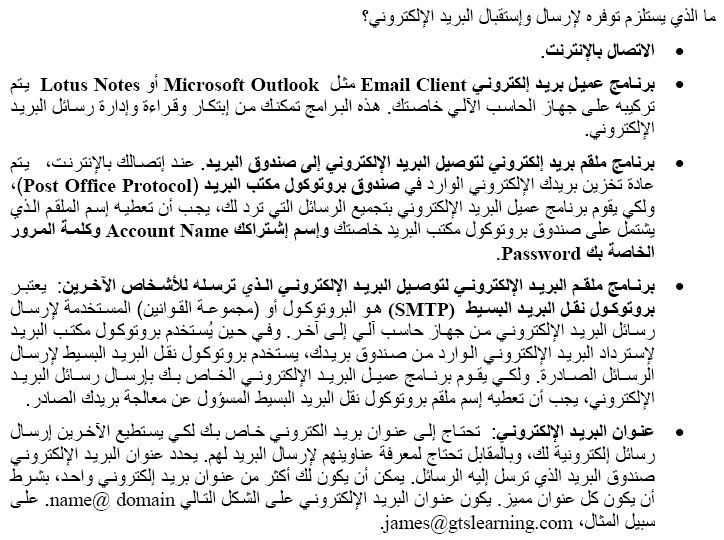 أ / محمد طلال - نيوهورايزن تبوك 0559260849
IT- Cambridge
84
الحاسب الآلي في الحياة اليومية
أجهزة الحاسب الآلي في المنزل .
العمل من المنزل (Teleworking) .

أجهزة الحاسب الآلي في قطاع الأعمال :
تطبيقات مايكروسوفت (MS Office Applications) .
البرامج ذات الأغراض الخاصة (Bespoke Software) .
أنظمة الرواتب (Payroll Processing) .
اتصالات البيانات (Data Communications) .

أجهزة الحاسب الآلي في قطاع الصناعة :
التصميم بمساعدة الحاسب الآلي 
	         (Computer Aided Design - CAD) .
الإنسان الآلي (Robots) .
مراقبة البيئة والتحكم بها .
التحكم بحركة المرور .
الحاسب الآلي في الحياة اليومية
أجهزة الحاسب الآلي في القطاع الحكومي .
تلعب تقنية المعلومات دوراً كبيراً في مكافحة الجرائم. على سبيل المثال, تستخدم أنظمة التعريف الأوتوماتيكي المجهزة بكاميرات CCTV في تحديد المجرمين في المناطق المزدحمة .

أجهزة الحاسب الآلي في قطاع التعليم .
تدريب مبني على أساس استخدام الحاسب الآلي (CBT) أي التعليم الإلكتروني
تطبيقات التعلّم الإلكتروني .
الموسوعات العلمية .
الإنترنت والتعلم عن بعد .
غرف الصّف الافتراضية (Virtual Class Rooms) :
	      يكون عن طريق استخدام أدوات اتصال الانترنت, مثل المحادثة 	   	   النصية والصوتية, واللوح الأبيض المشترك .
الحاسب الآلي في الحياة اليومية
أجهزة الحاسب الآلي في الحياة اليومية :
تحويل الأموال إلكترونيّا (EFT), مثل تحويل مبلغ من حساب الشركة البنكي إلى حساب الموظف في البنك .
نقطة البيع الإلكتروني (EFTPOS, EPOS)
يعتبر شريط الترميز (Bar Codes) مجموعة من الخطوط المتوازية مختلفة الكثافة, تمثّل كل منها رقماً, حيث تدل هذه الأرقام على معلومات مثل تفاصيل حول المنتج. وللحصول على هذه المعلومات يقوم قارئ شريط الترميز (Bar Code Reader) بمسحه باستخدام الليزر, ويرسل البيانات الموجودة فيه إلى جهاز الحاسب الآلي .
نظام EPOS بقوم بمسح شريط الترميز الموجود على المنتج عند تمريره على جهاز الفحص وينقل المعلومات إلى الحاسب الآلي الذي بدوره يعمل على تعديل مستويات المخزون وفقاً لهذه المعلومات, وحساب كافة المبيعات ومقارنة أرقام المبيعات مع كمية المخزون, وعندما يبدأ المخزون بالنفاذ دون مستوى محدد مسبقاً, يتم إعادة طلبه أوتوماتيكيّاً .
الحاسب الآلي في الحياة اليومية
يعمل نظام EFTPOS على دفع ثمن البضائع من بطاقة الائتمان ثم يحولها مباشرة إلى حساب المتجر في البنك, ويستلم المشتري فاتورة بالمبلغ الحوّل .
الصراف الآلي (ATM) .
التجارة الإلكترونية (E-Commerce) .
بطاقات الشريط المغناطيسي والبطاقات الذكية :
	   والتي تشبه إلى حد كبير طريقة عمل نظام EPOS .
الأجهزة المدمجة :
	تكون مبنية على معالج مصغر تشتمل على مجموعة واسعة من التطبيقات, وتستخدم في السيارات لتوفير مراقبة وضبط على مستوى متقدم. وأيضاً تستخدم لتقديم ميزة محدد الاتجاهات في السيارة والتي ترتبط هذه الأنظمة بالبيانات الموجودة على ملقم باستخدام تقنية الوصول اللاسلكي .
الرعاية الصحيّة, مثل استخدام قواعد بيانات حاسوبية لسجلات المرضى .
الحاسب الآلي في الحياة اليومية
الأفلام, التلفزيون, الترفيه :
	كاستخدام CD, DVD وعرض الأفلام في السينما على أجهزة عرض رقمية .
فرص العمل تعني انه يمكن لشخص يعاني من عجز جسدي حاد التعامل مع تقنية الحاسب الآلي, أو استخدام تقنية تركيب الأصوات وتمييز الكلام لهؤلاء الأشخاص الذين يعانون من صعوبة في التحدث أو الكتابة .
العمل عن بعد Teleworking
العمل من حاسبك بالمنزل على حاسبك بالعمل
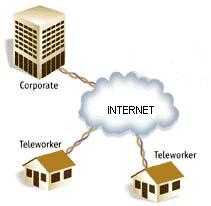 العمل عن بعد Teleworking
أهم الحسنات 
تخفيض وقت المواصلات 
مرونة في اوقات العمل 
التقليل من إهدار الوقت
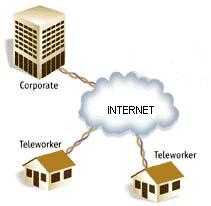 العمل عن بعد Teleworking
أهم السيئات  
التقليل من الاتصال البشري
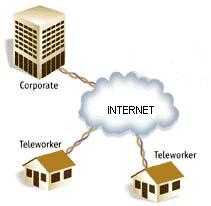 البريد الإلكتروني  E-Mail
إرسال و استقبال الرسائل عبر الانترنت
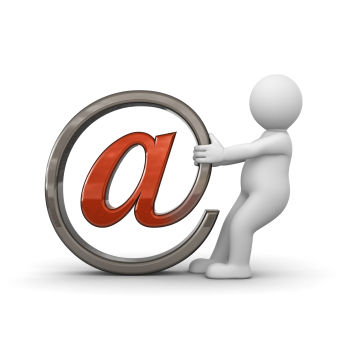 البريد الإلكتروني  E-Mail
أهم الحسنات 
وصول الرسالة في اللحظة نفسها تقريبا
التقليل من التكلفة المادية 
متوفرة 24/24
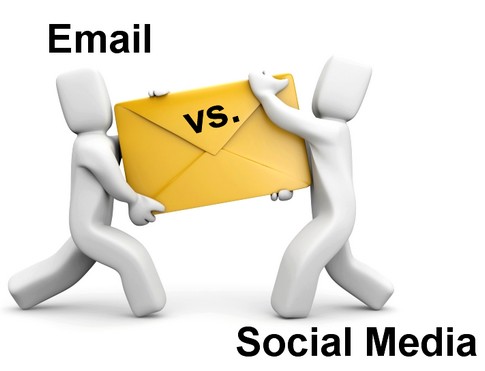 البريد الإلكتروني  E-Mail
أهم السيئات  
وجود الفيروسات بالمفرقات
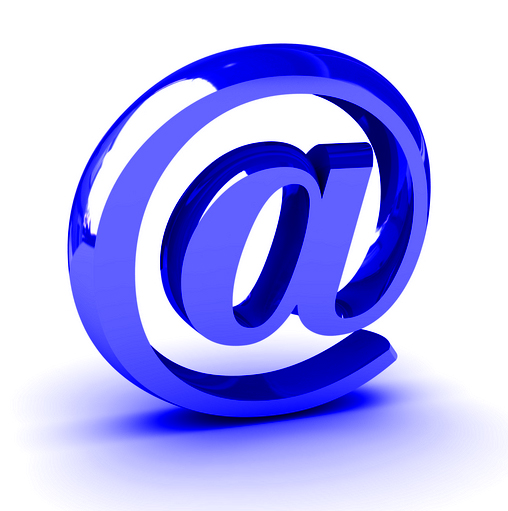 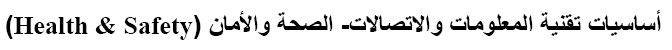 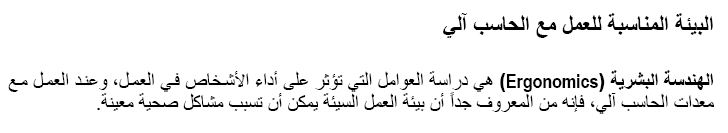 إجهاد العين وصداع الرأس (Eyestrain and Headaches) .
ضرر الإجهاد المتكرر (RSI), الذي ارتبط باستخدام لوحة المفاتيح والماوس .
آلام الظهر (Back Pain), لتفادي هذه الآلام يتم وضع الشاشة على ارتفاع صحيح للمستخدم, وأن تكون الشاشة في مستوى منخفض قليلاً عن مستوى رؤيا العين .
التهوية (Ventilation) .
الأمن من الكهرباء .
الصحة والسلامة أثناء العمل :
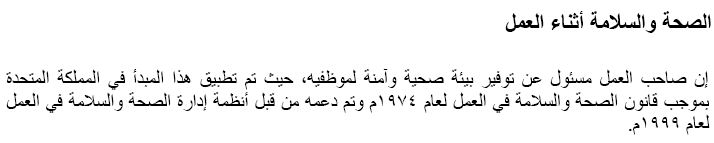 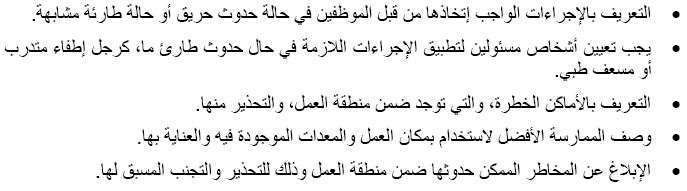 أ / محمد طلال - نيوهورايزن تبوك 0559260849
IT- Cambridge
97
الأمن من الحريق :
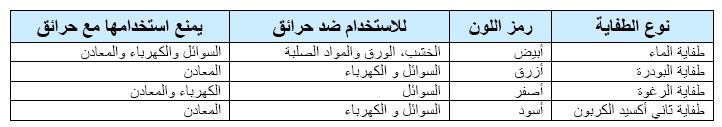 أ / محمد طلال - نيوهورايزن تبوك 0559260849
IT- Cambridge
98
أشكال طفايات الحريق
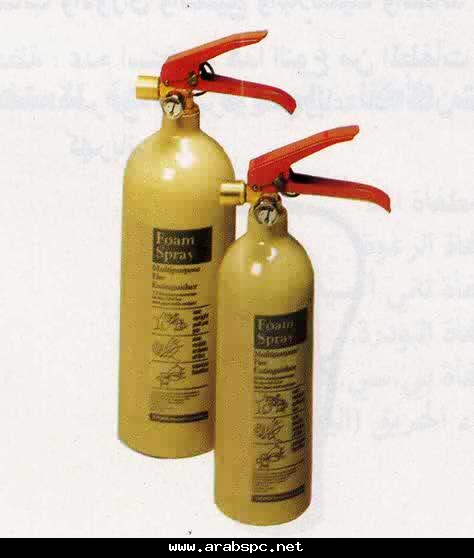 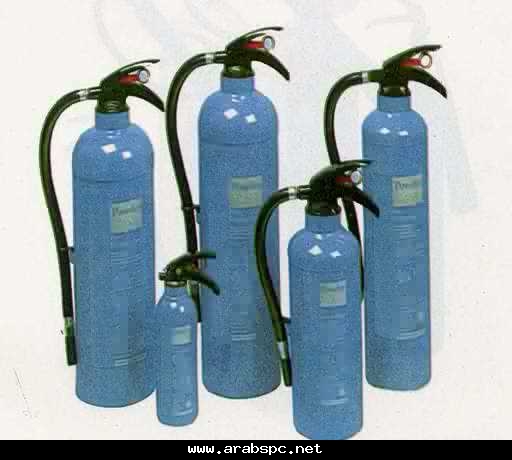 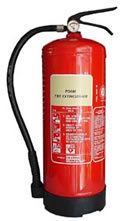 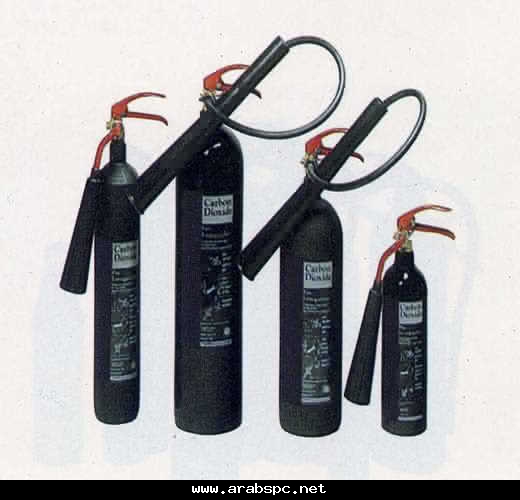 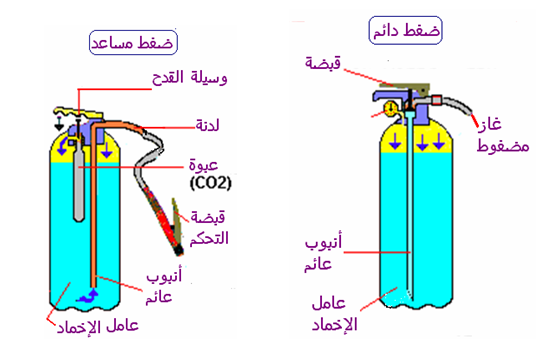 طفاية البودرة
طفاية الرغوة
طفاية ثاني أكسيد الكربون
طفاية الماء
أ / محمد طلال - نيوهورايزن تبوك 0559260849
99
IT- Cambridge
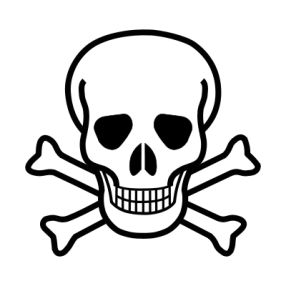 سلامة المواد ( Materials Safety )
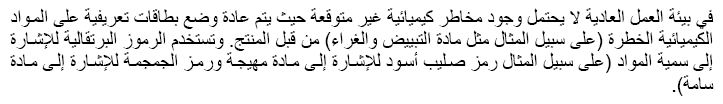 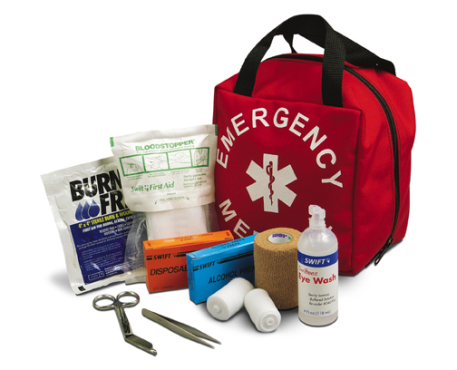 √
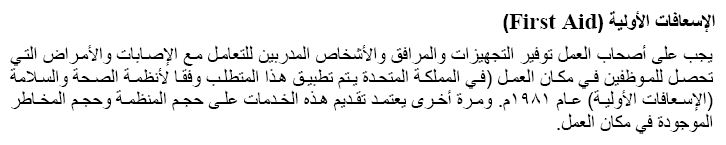 أ / محمد طلال - نيوهورايزن تبوك 0559260849
IT- Cambridge
100
إجراءات السلامة المتعلقة بتقنية المعلومات
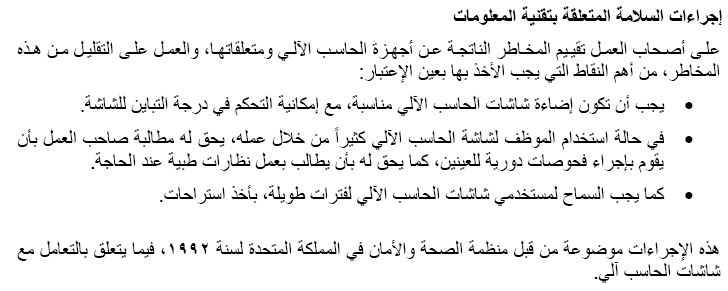 أ / محمد طلال - نيوهورايزن تبوك 0559260849
IT- Cambridge
101
بعض إجراءات الصحة والسلامة الشخصية
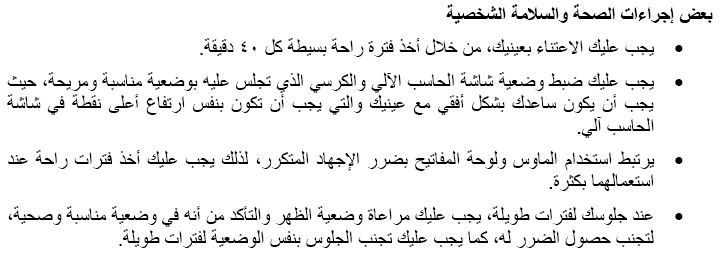 أ / محمد طلال - نيوهورايزن تبوك 0559260849
IT- Cambridge
102
استخدام معدات الحاسب الآلي والعناية بها
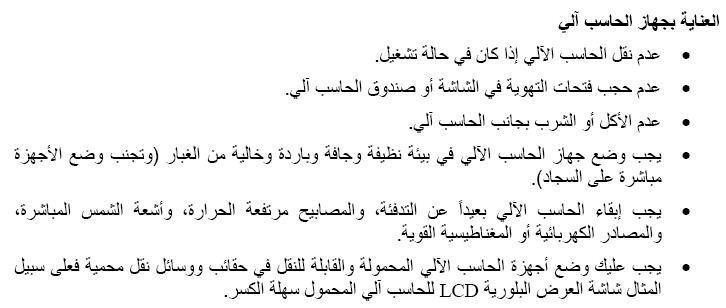 أ / محمد طلال - نيوهورايزن تبوك 0559260849
IT- Cambridge
103
العناية بالشاشة
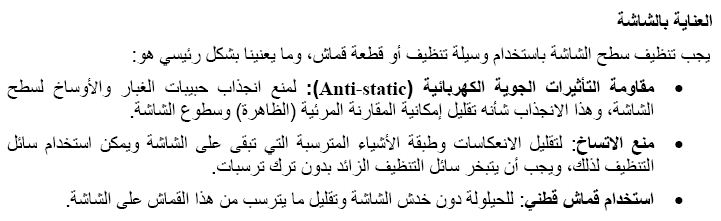 أ / محمد طلال - نيوهورايزن تبوك 0559260849
IT- Cambridge
104
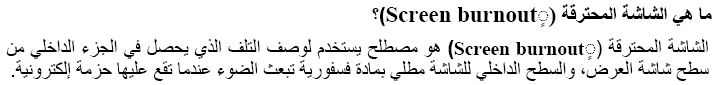 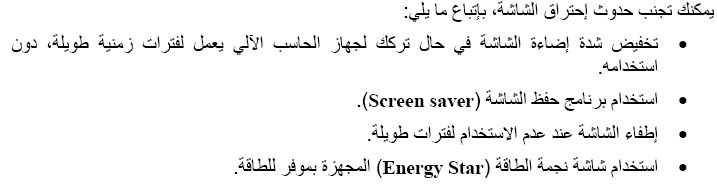 أ / محمد طلال - نيوهورايزن تبوك 0559260849
IT- Cambridge
105
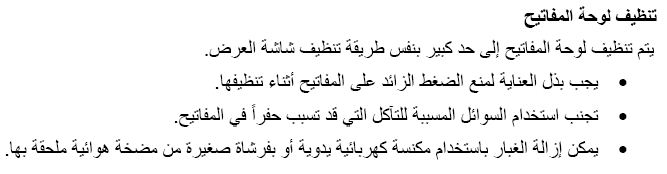 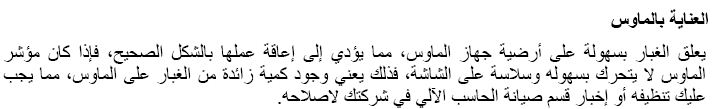 أ / محمد طلال - نيوهورايزن تبوك 0559260849
IT- Cambridge
106
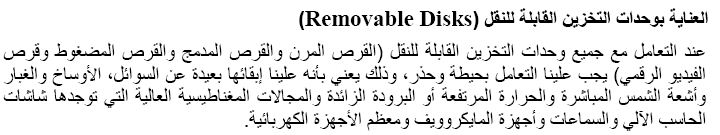 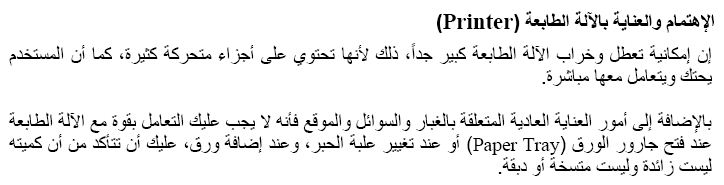 أ / محمد طلال - نيوهورايزن تبوك 0559260849
IT- Cambridge
107
قواعد الأمان
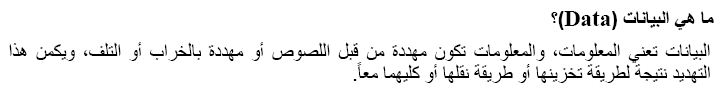 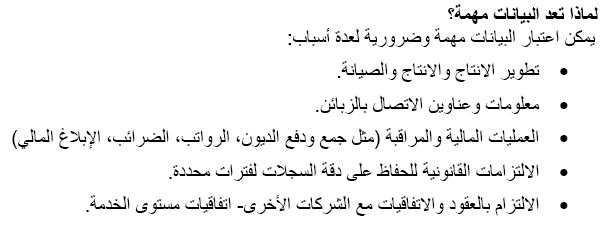 أ / محمد طلال - نيوهورايزن تبوك 0559260849
IT- Cambridge
108
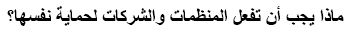 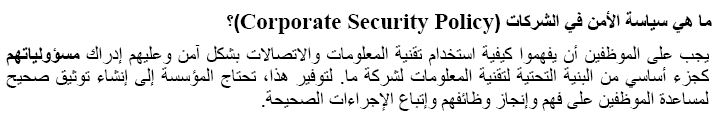 أ / محمد طلال - نيوهورايزن تبوك 0559260849
IT- Cambridge
109
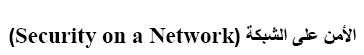 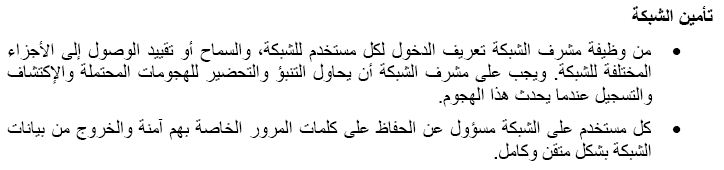 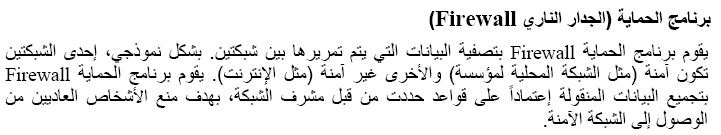 أ / محمد طلال - نيوهورايزن تبوك 0559260849
IT- Cambridge
110
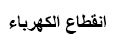 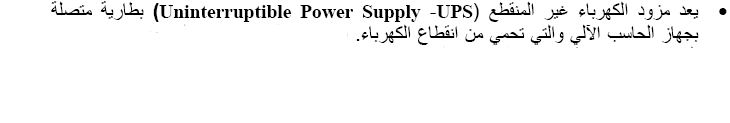 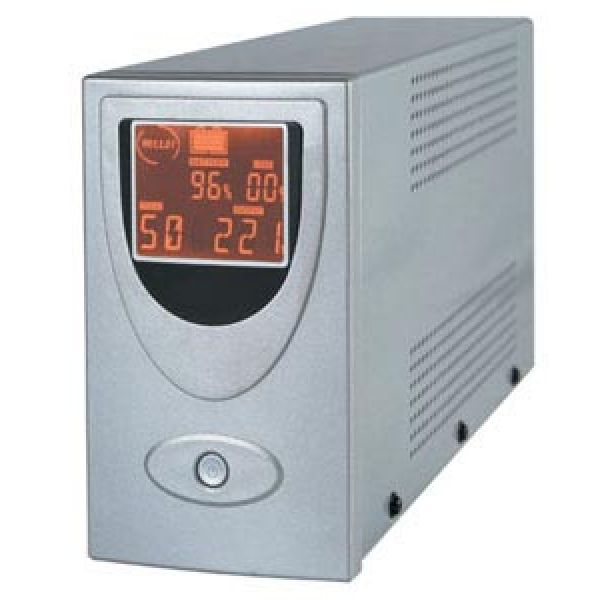 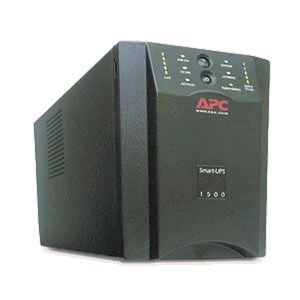 أ / محمد طلال - نيوهورايزن تبوك 0559260849
IT- Cambridge
111
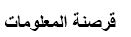 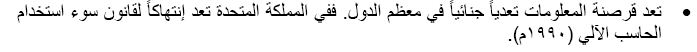 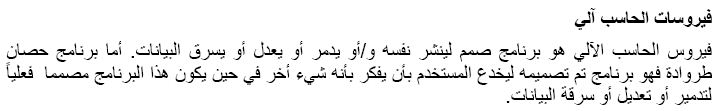 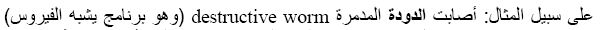 أ / محمد طلال - نيوهورايزن تبوك 0559260849
IT- Cambridge
112
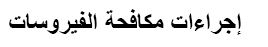 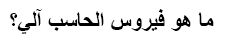 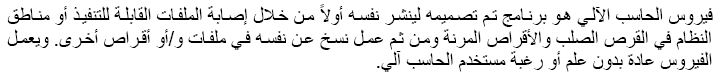 أ / محمد طلال - نيوهورايزن تبوك 0559260849
IT- Cambridge
113
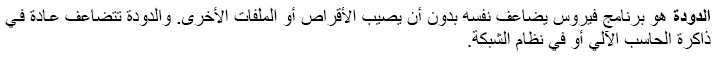 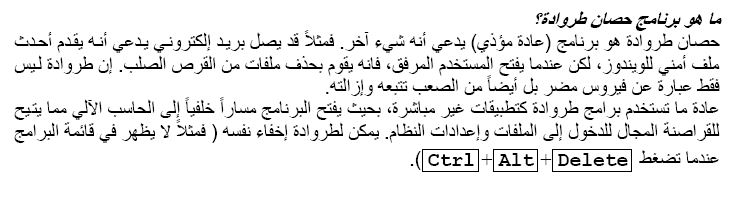 أ / محمد طلال - نيوهورايزن تبوك 0559260849
IT- Cambridge
114
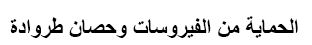 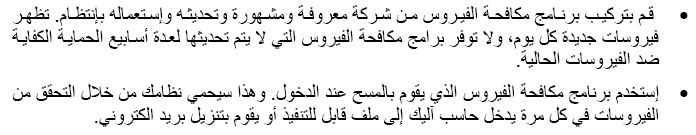 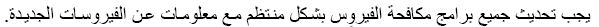 أ / محمد طلال - نيوهورايزن تبوك 0559260849
IT- Cambridge
115
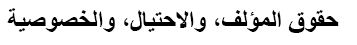 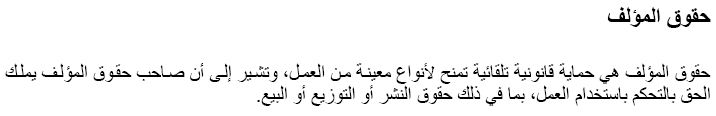 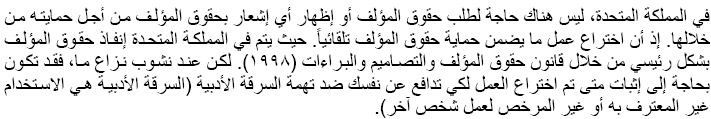 أ / محمد طلال - نيوهورايزن تبوك 0559260849
IT- Cambridge
116
ملاحظات مهمة
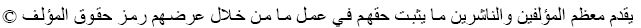 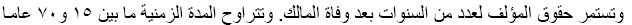 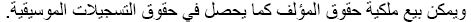 أ / محمد طلال - نيوهورايزن تبوك 0559260849
IT- Cambridge
117
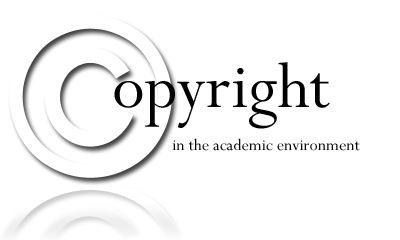 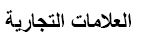 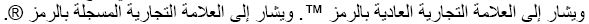 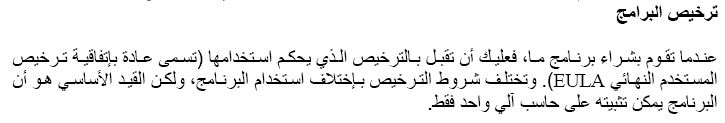 أ / محمد طلال - نيوهورايزن تبوك 0559260849
IT- Cambridge
118
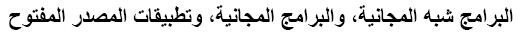 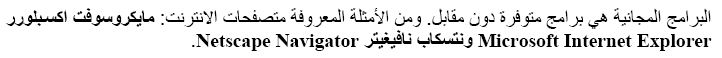 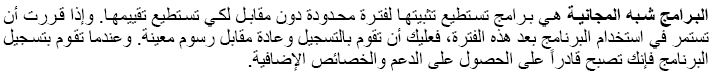 أ / محمد طلال - نيوهورايزن تبوك 0559260849
IT- Cambridge
119
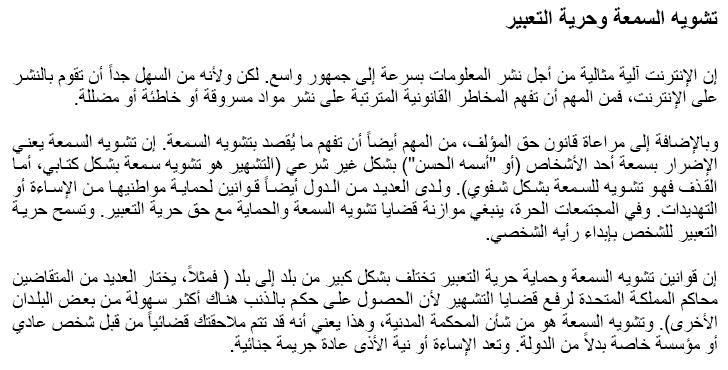 أ / محمد طلال - نيوهورايزن تبوك 0559260849
IT- Cambridge
120
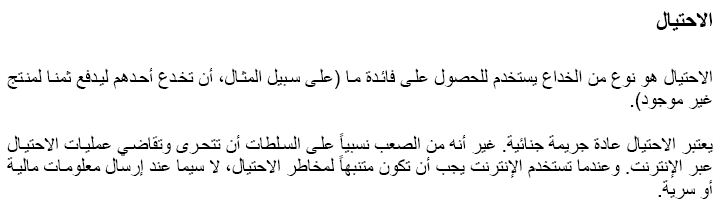 أ / محمد طلال - نيوهورايزن تبوك 0559260849
IT- Cambridge
121
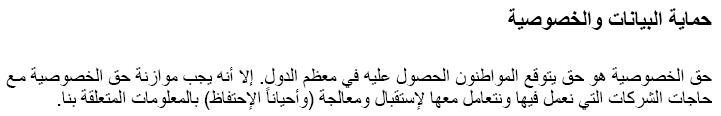 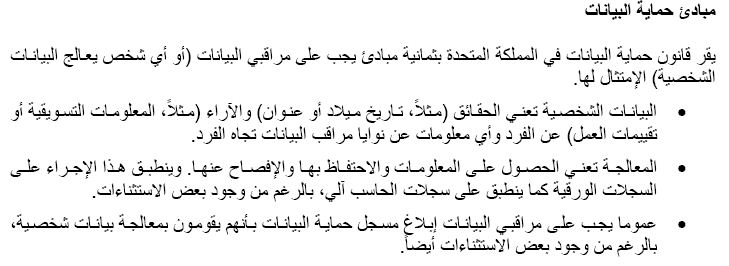 أ / محمد طلال - نيوهورايزن تبوك 0559260849
IT- Cambridge
122
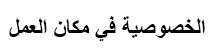 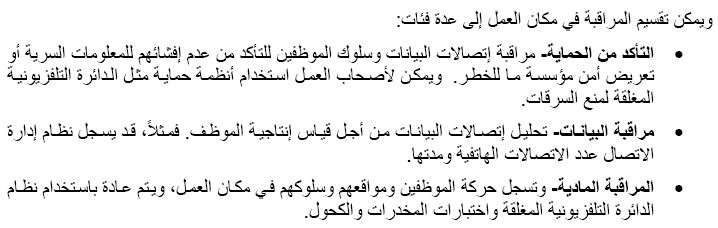 أ / محمد طلال - نيوهورايزن تبوك 0559260849
IT- Cambridge
123
نسأل الله  أن يوفقنا ويوفقكم فيما يحبه ويرضاه ونسألكم الدعاء بظهر الغيب
م / محمد طلال بدير
إعادة العرض
أ / محمد طلال - نيوهورايزن تبوك 0559260849
IT- Cambridge
124